Культура поведения за столом
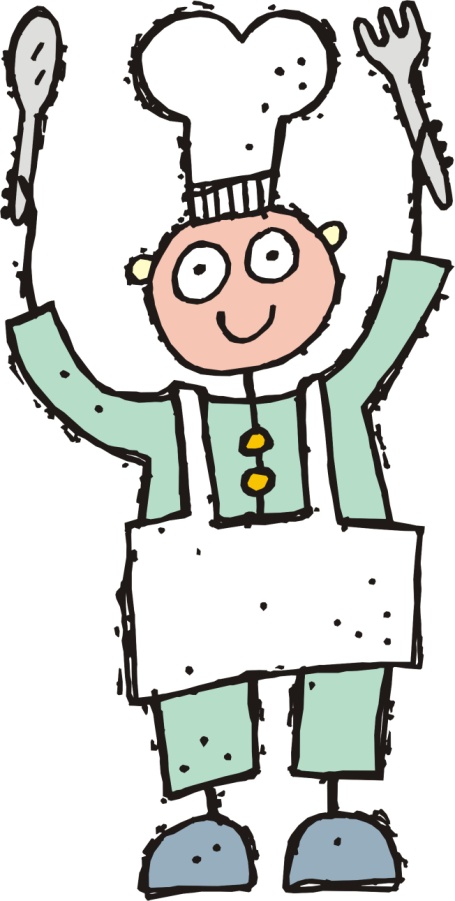 Что лучше съесть на завтрак?
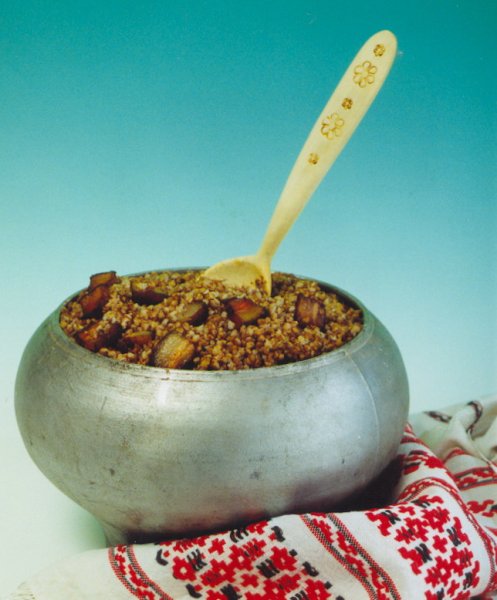 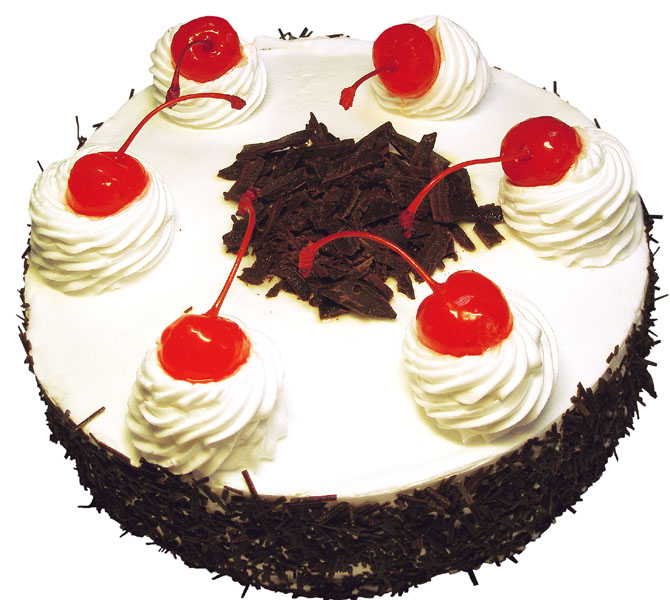 торт
каша
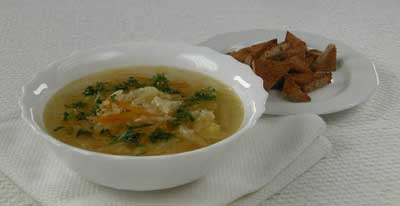 суп
НЕТ
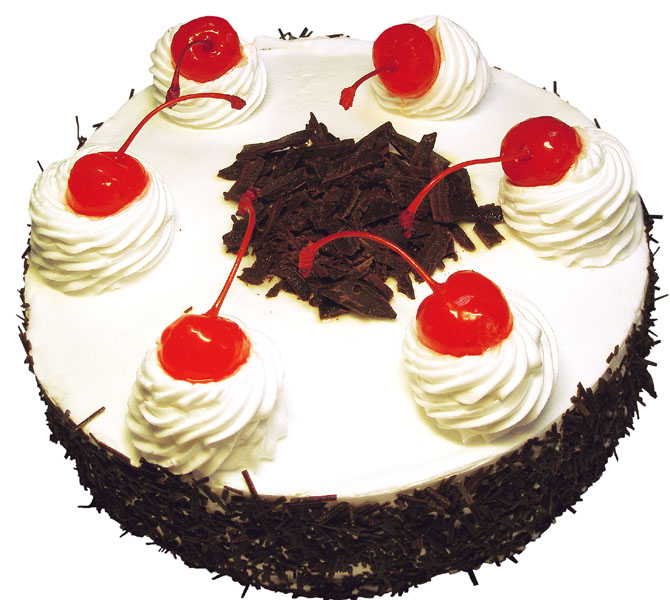 торт
Что лучше съесть на завтрак?
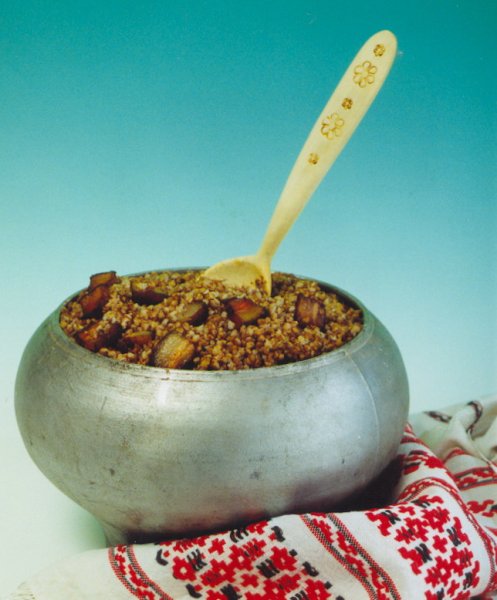 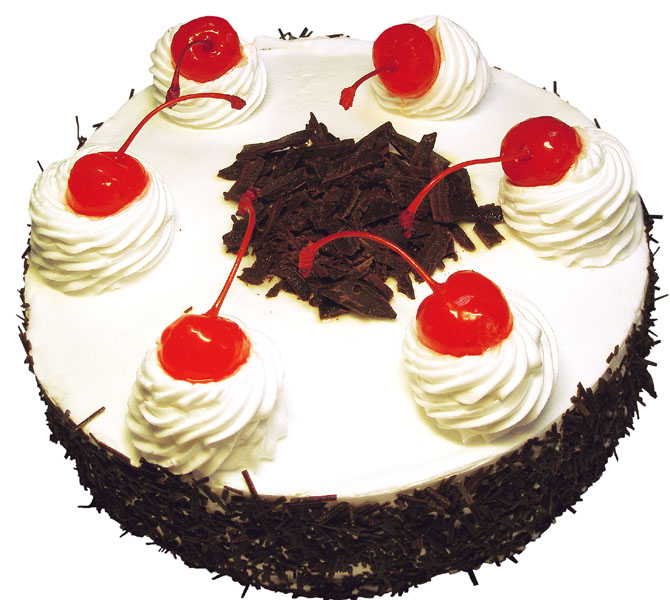 торт
каша
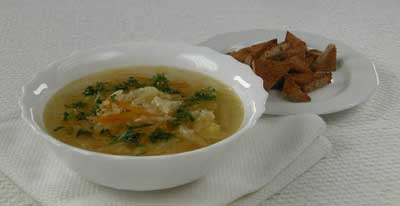 суп
НЕТ
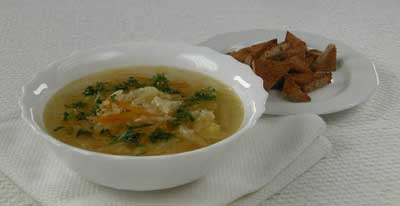 суп
Что лучше съесть на завтрак?
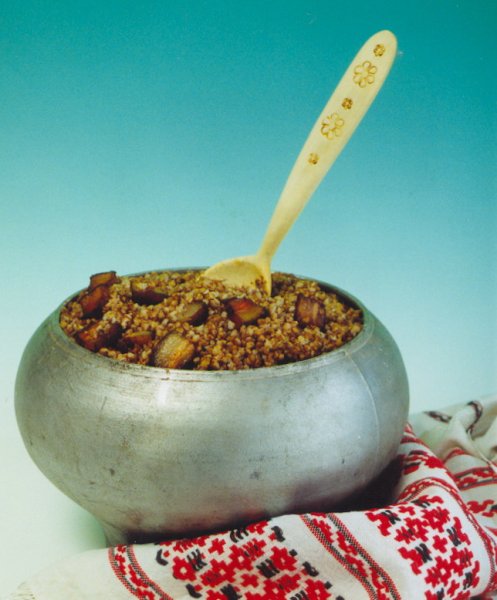 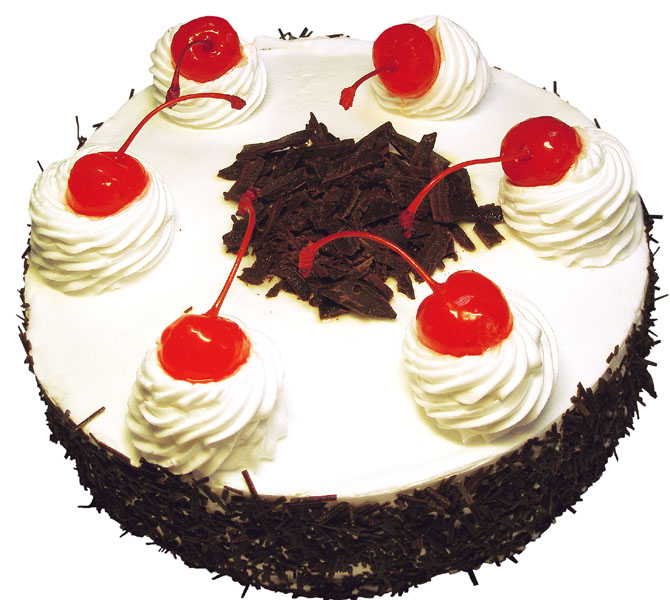 торт
каша
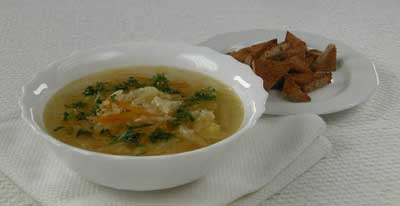 суп
12
1
11
2
10
3
9
4
8
5
7
6
ПРАВИЛЬНО!
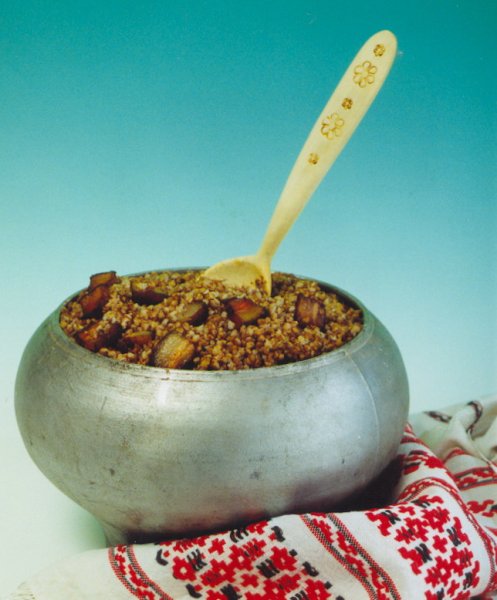 Что раньше?
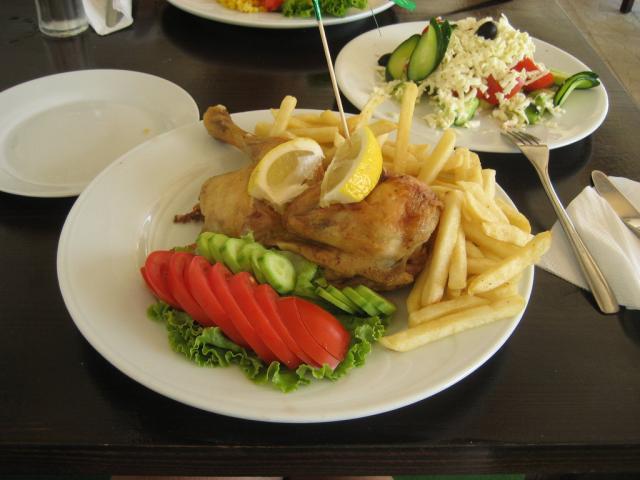 обед
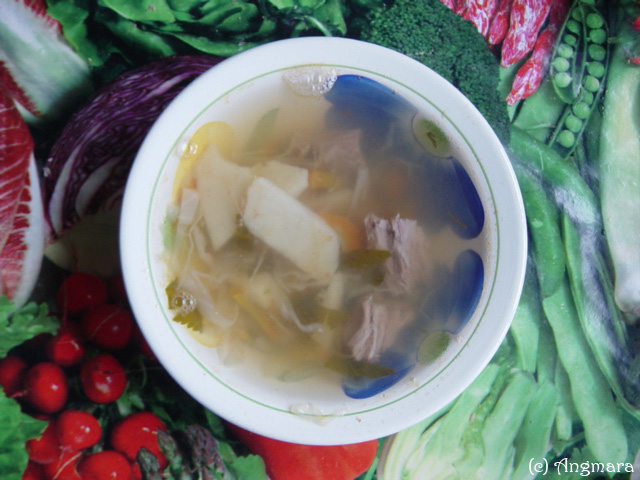 ужин
НЕТ
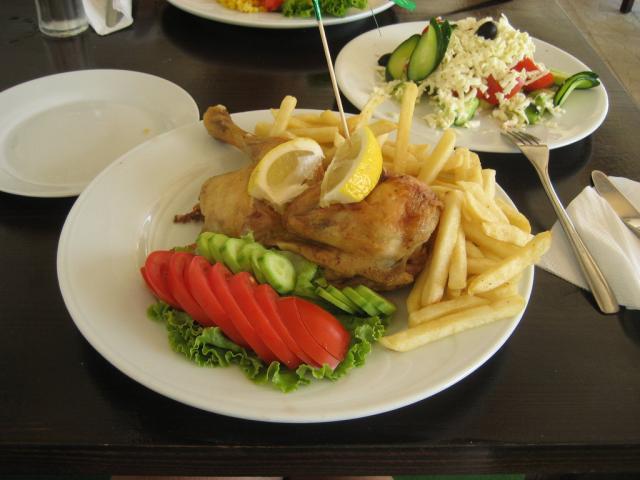 ужин
Что раньше?
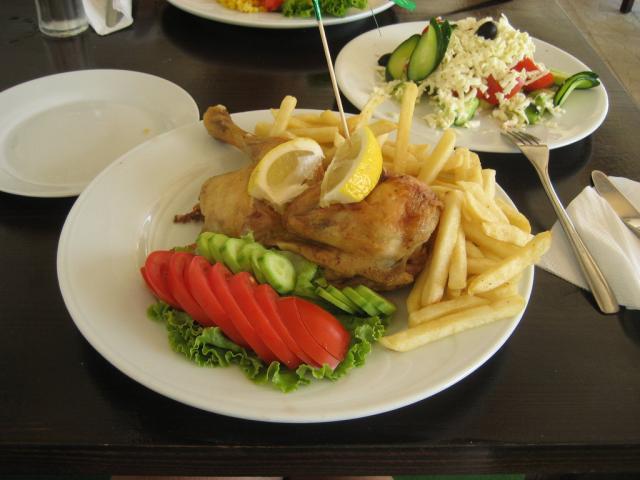 обед
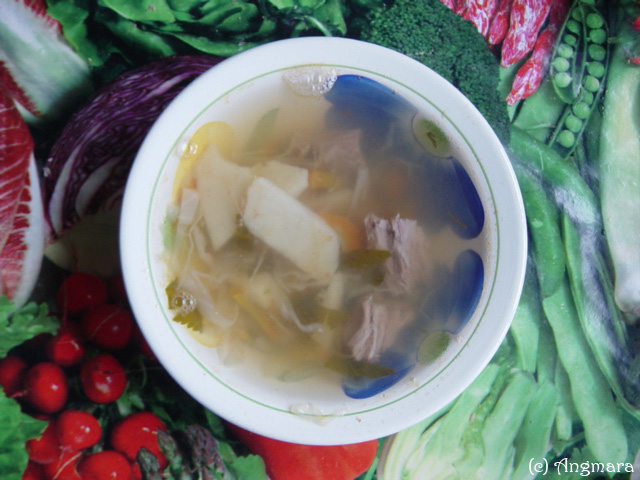 ужин
ПРАВИЛЬНО!
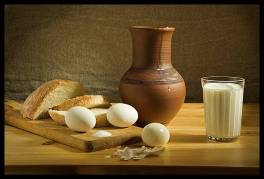 1
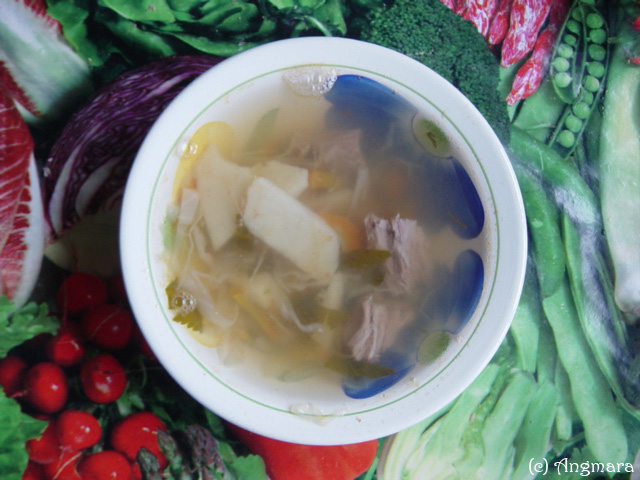 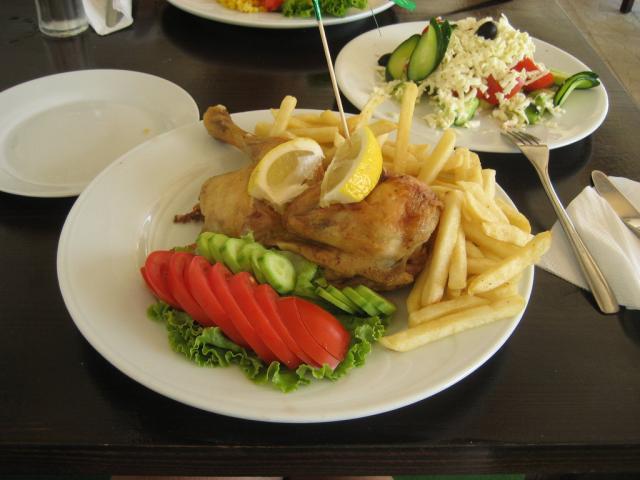 2
3
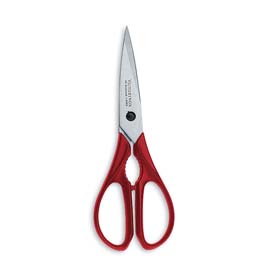 Какой из этих приборов не является столовым.
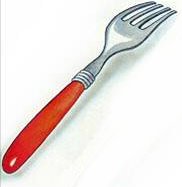 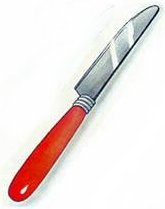 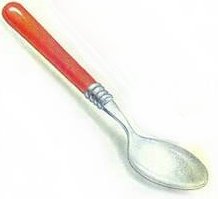 НЕТ
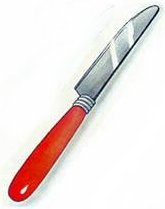 нож
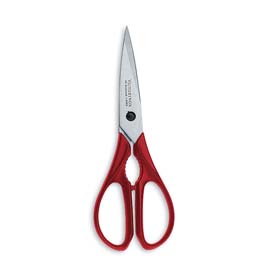 Какой из этих приборов не является столовым.
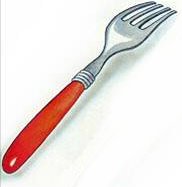 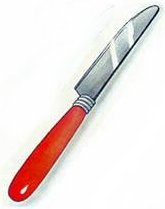 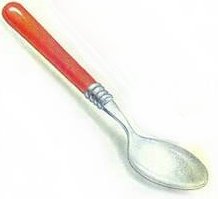 НЕТ
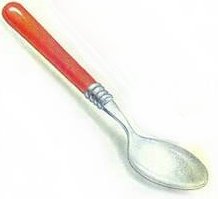 ложка
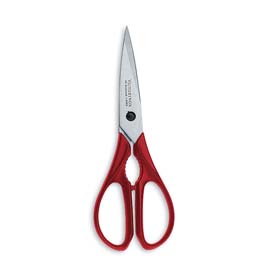 Какой из этих приборов не является столовым.
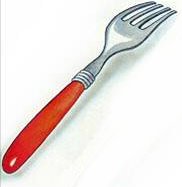 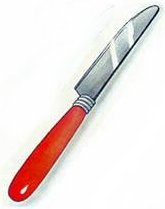 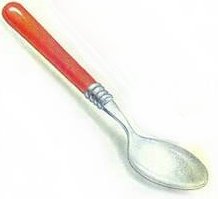 НЕТ
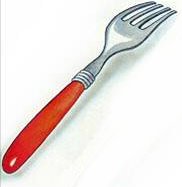 вилка
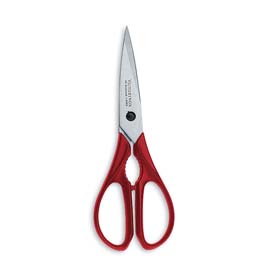 Какой из этих приборов не является столовым.
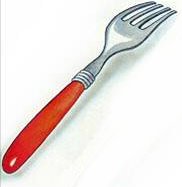 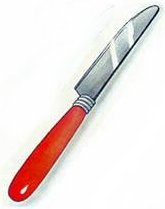 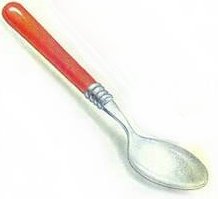 ПРАВИЛЬНО!
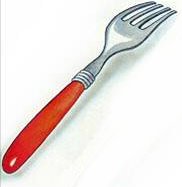 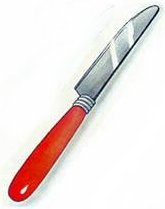 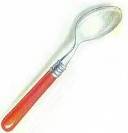 столовые
приборы
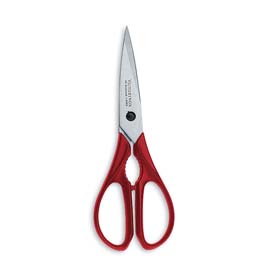 ножницы
Что обязательно нужно сделать перед едой?
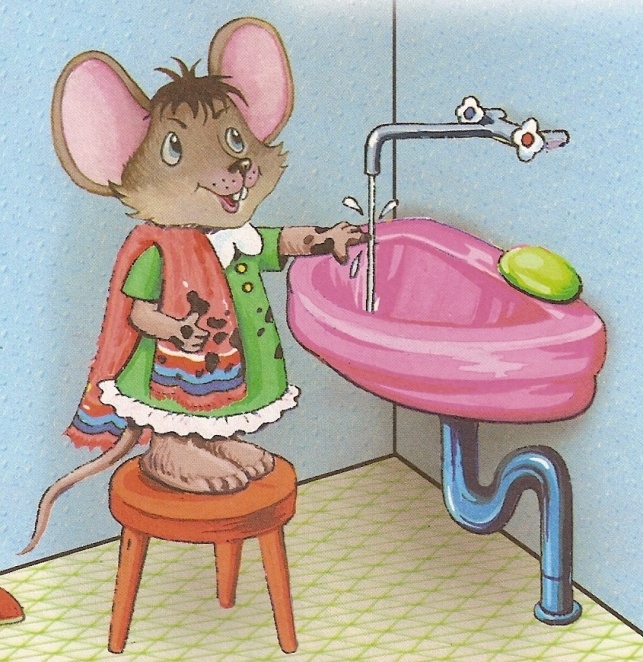 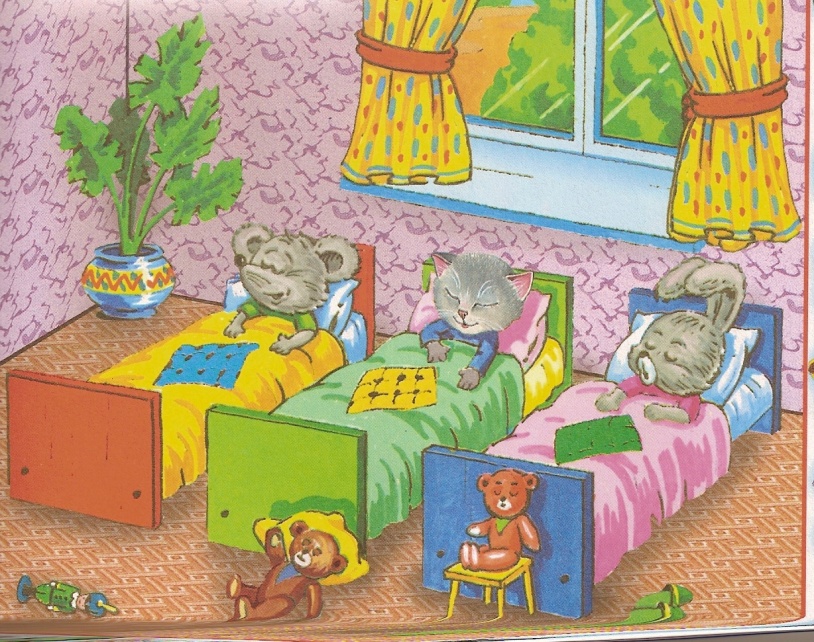 поспать
помыть руки
поесть
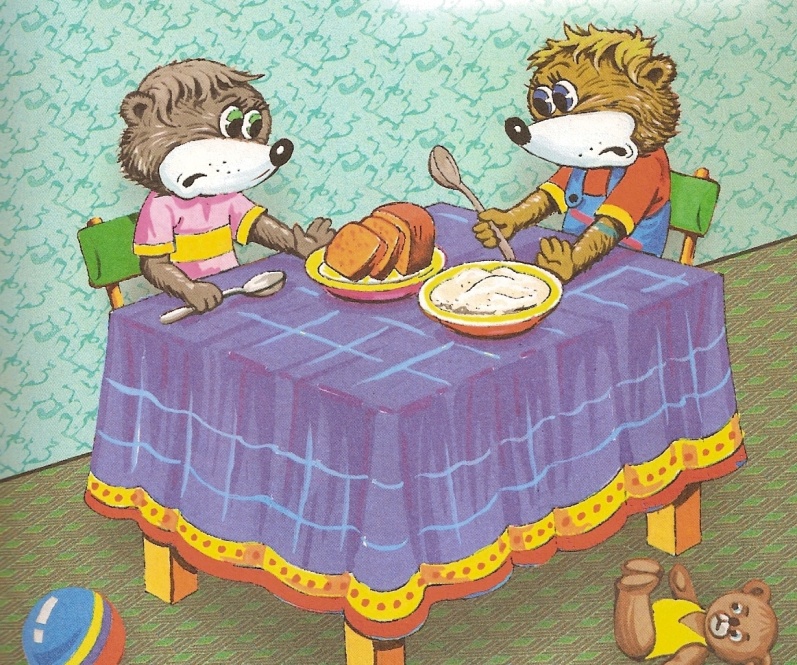 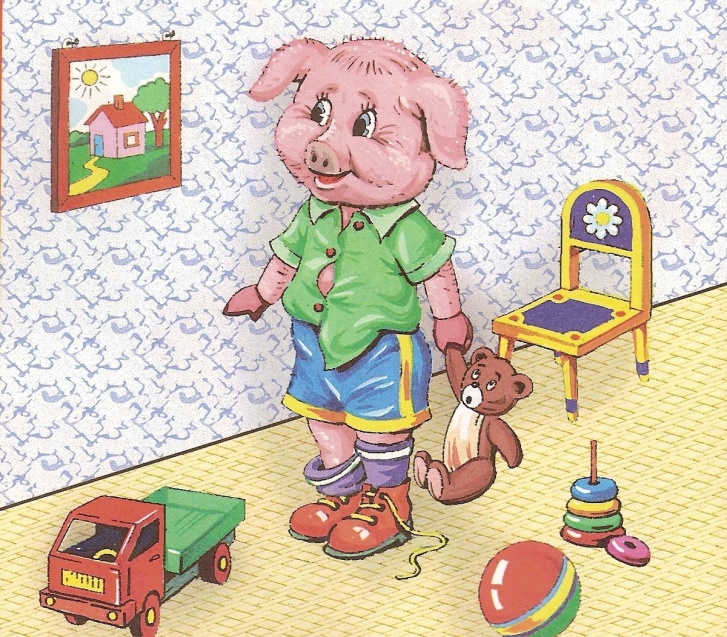 поиграть
НЕТ
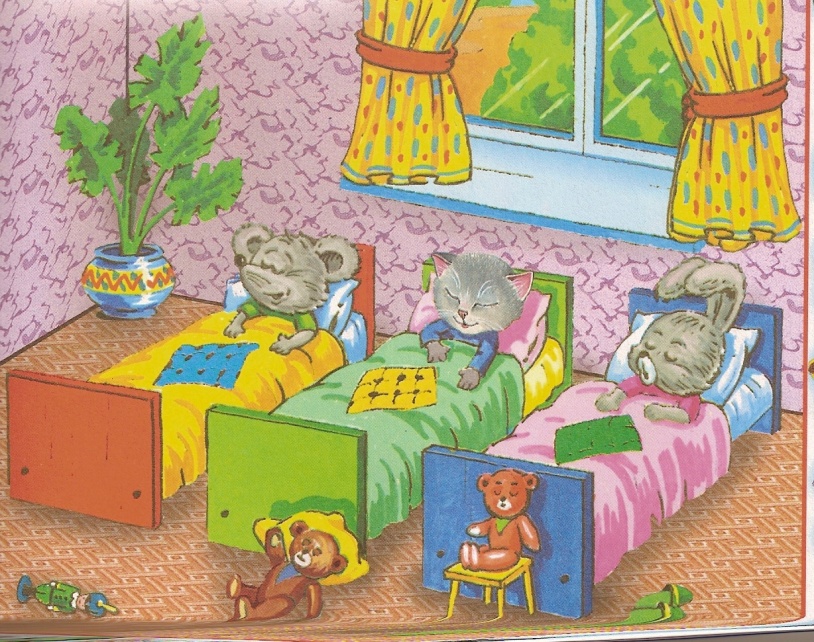 поспать
Что обязательно нужно сделать перед едой?
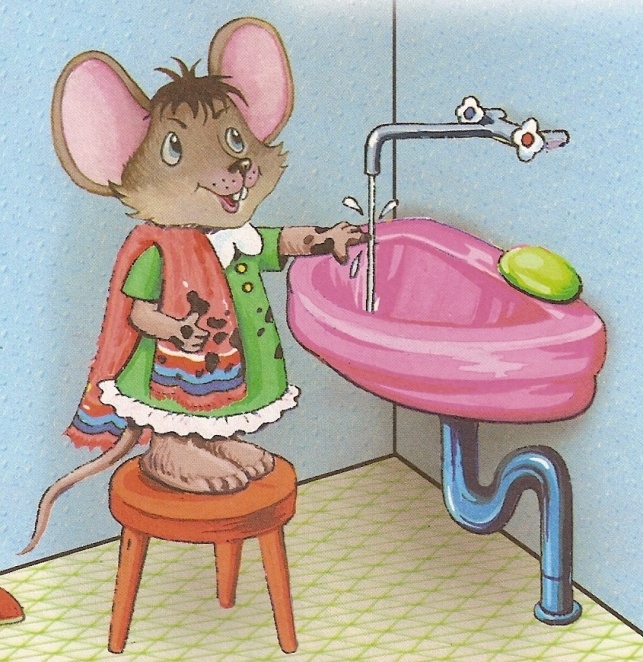 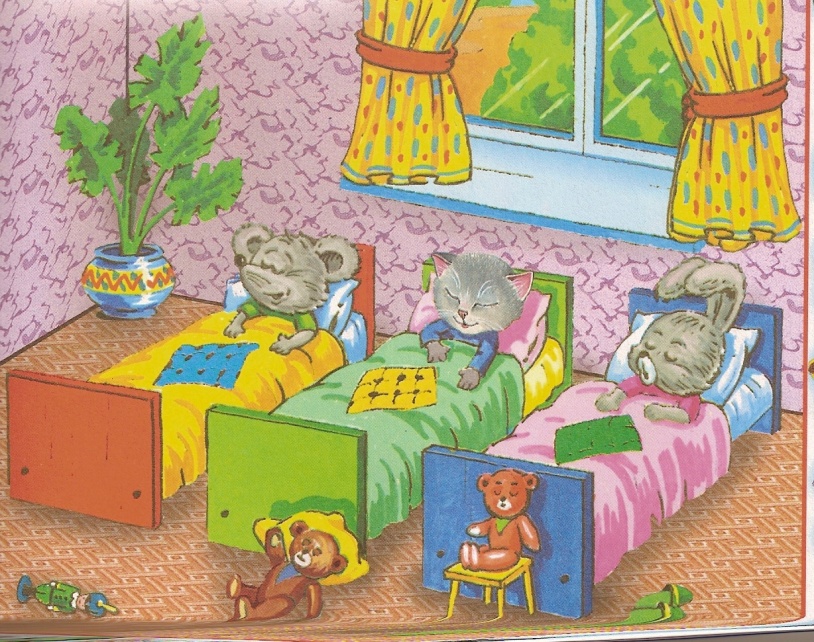 поспать
помыть руки
поесть
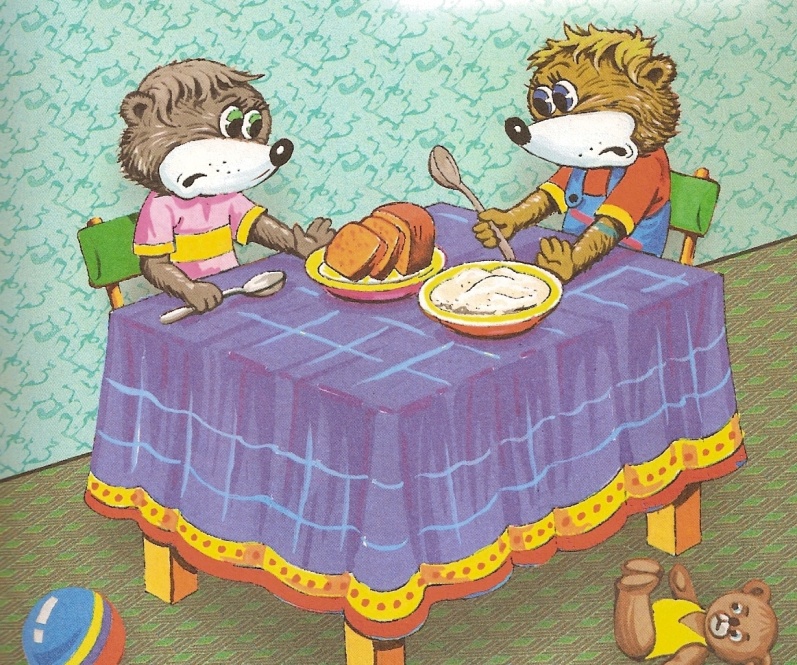 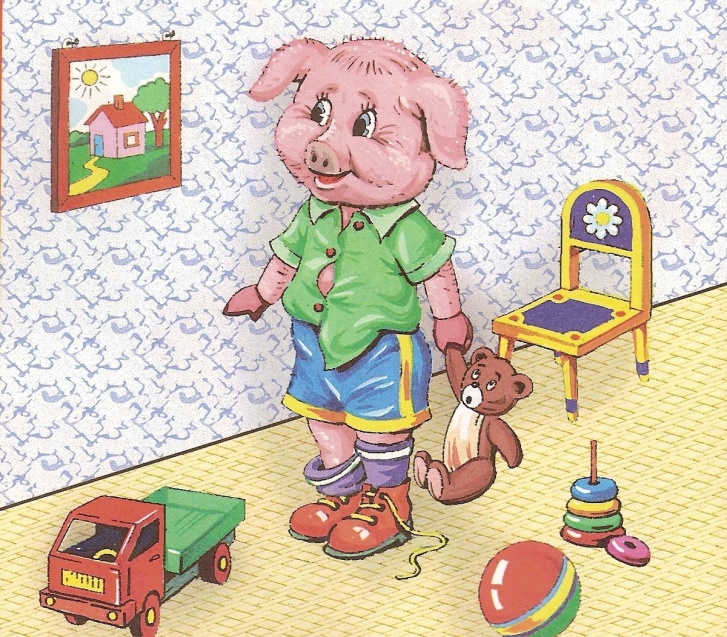 поиграть
НЕТ
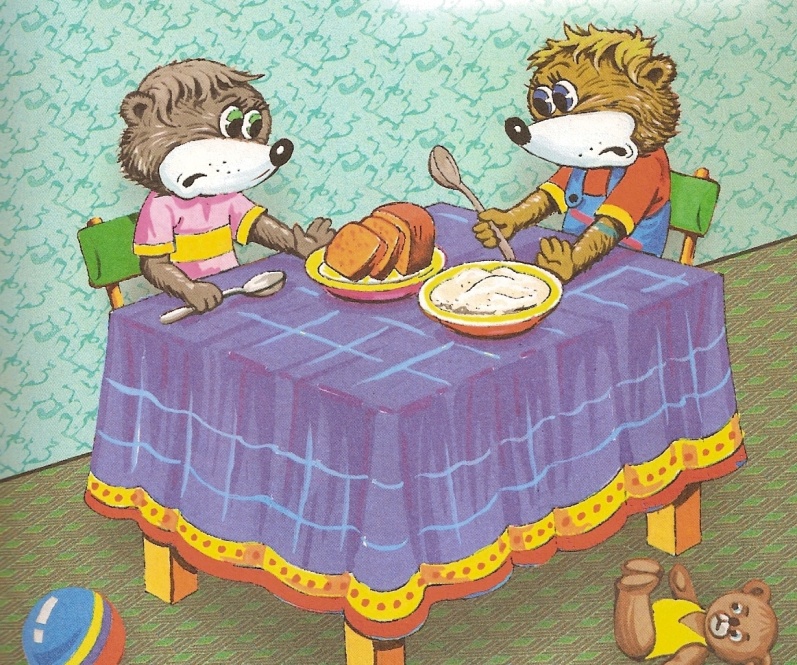 поесть
Что обязательно нужно сделать перед едой?
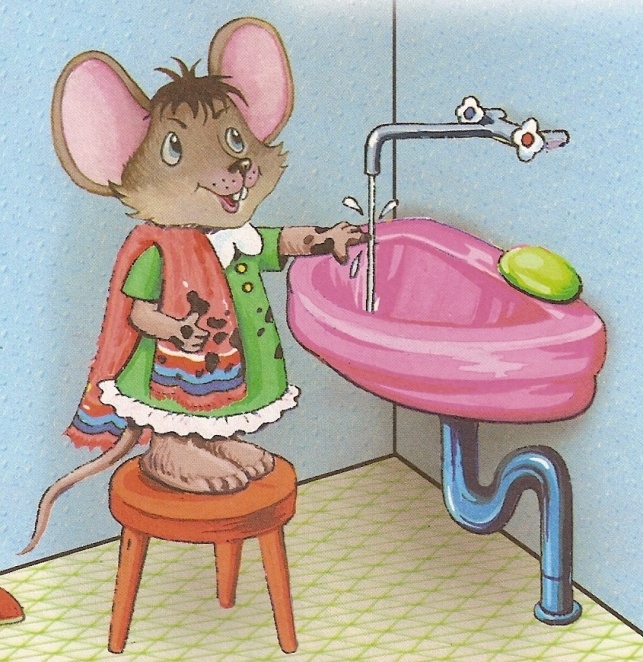 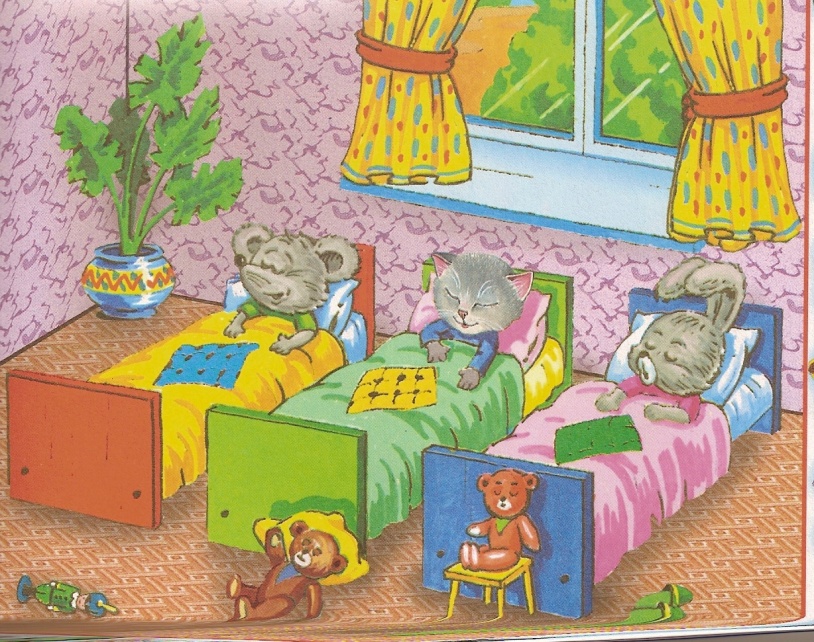 поспать
помыть руки
поесть
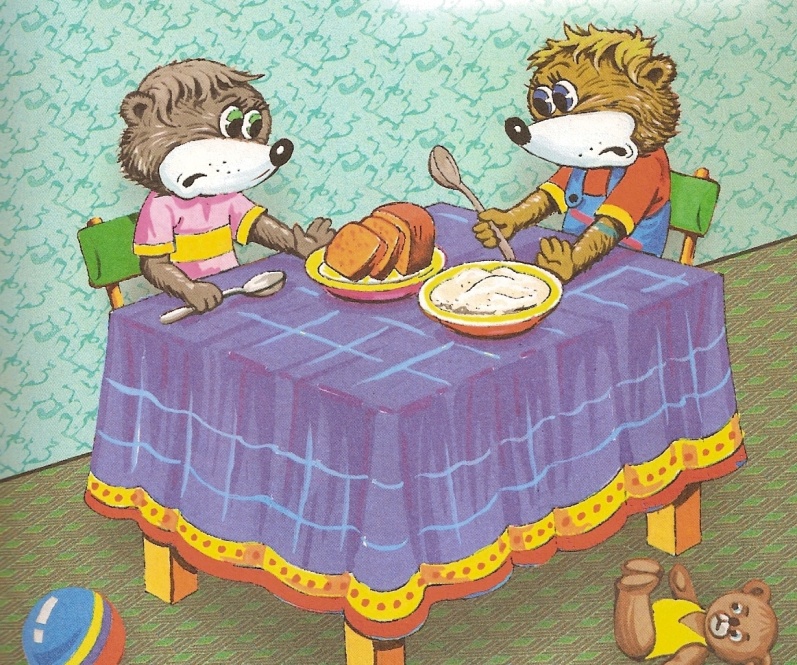 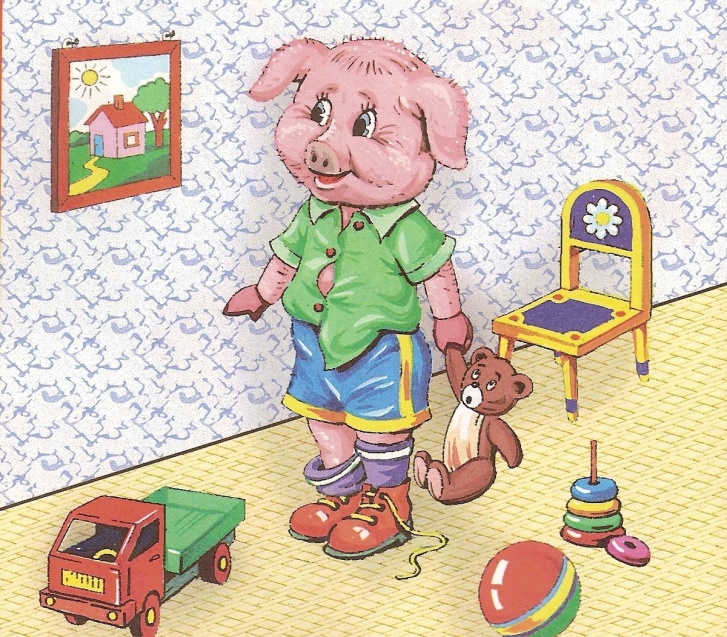 поиграть
НЕТ
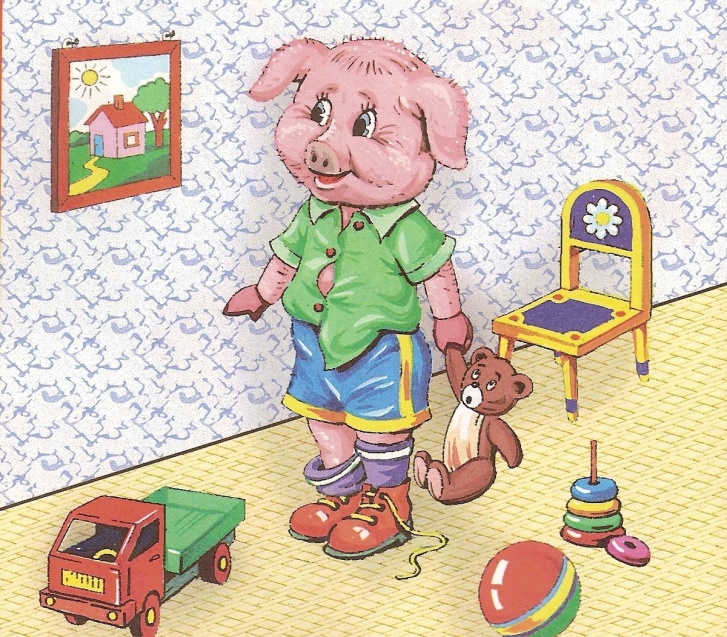 поиграть
Что обязательно нужно сделать перед едой?
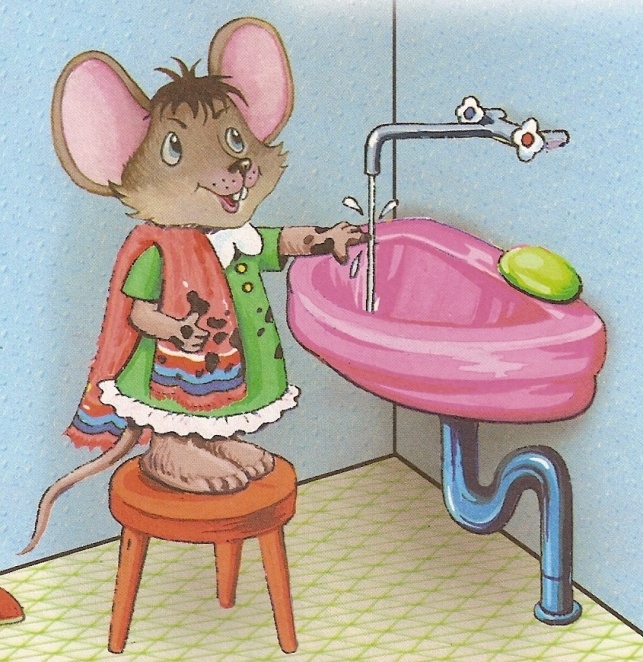 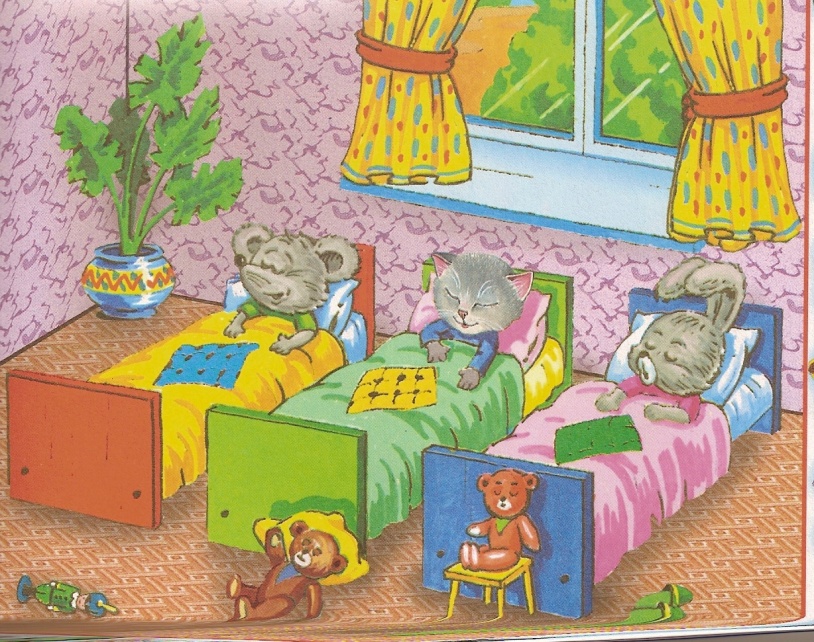 поспать
помыть руки
поесть
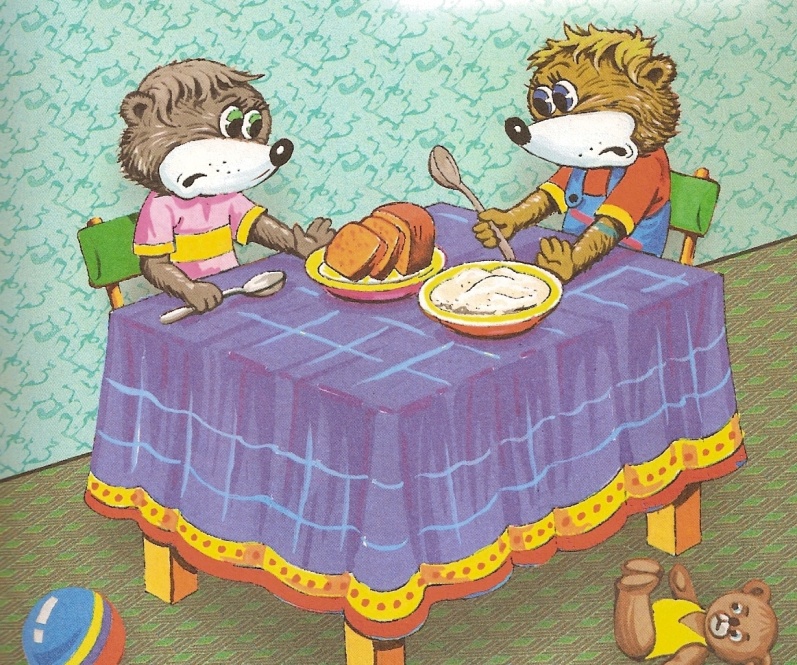 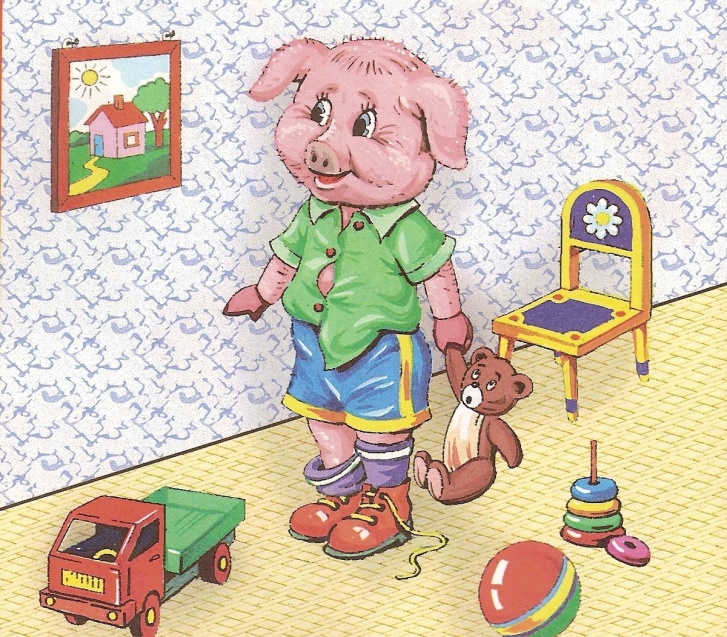 поиграть
ПРАВИЛЬНО!
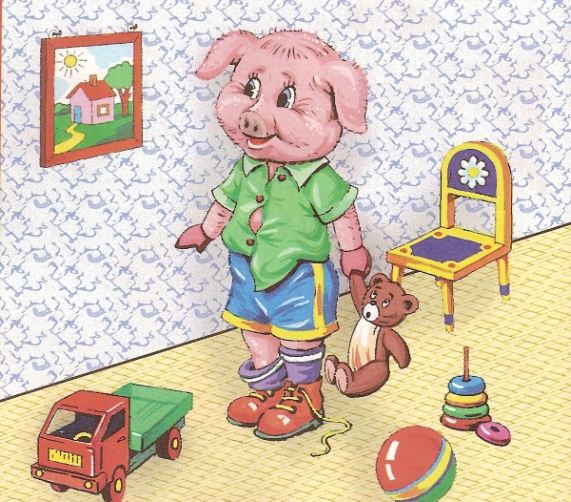 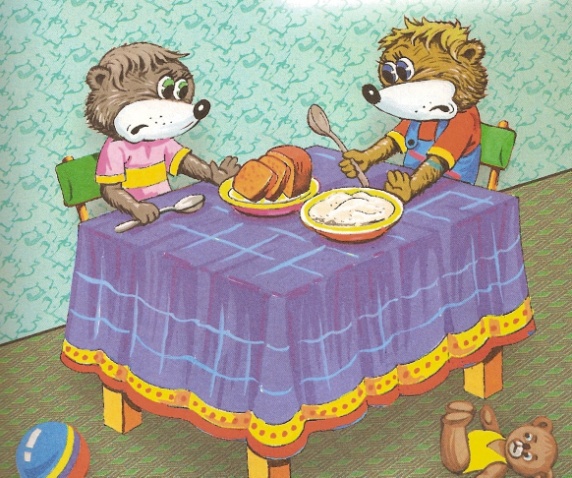 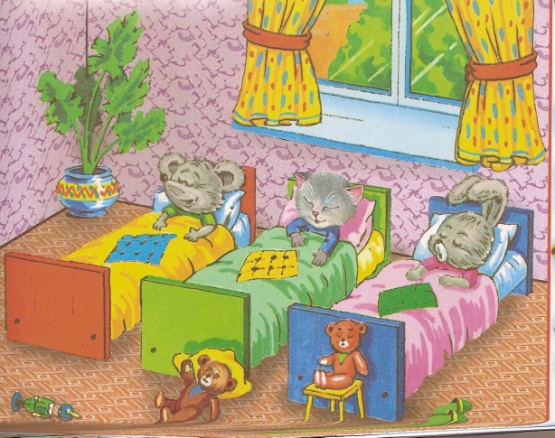 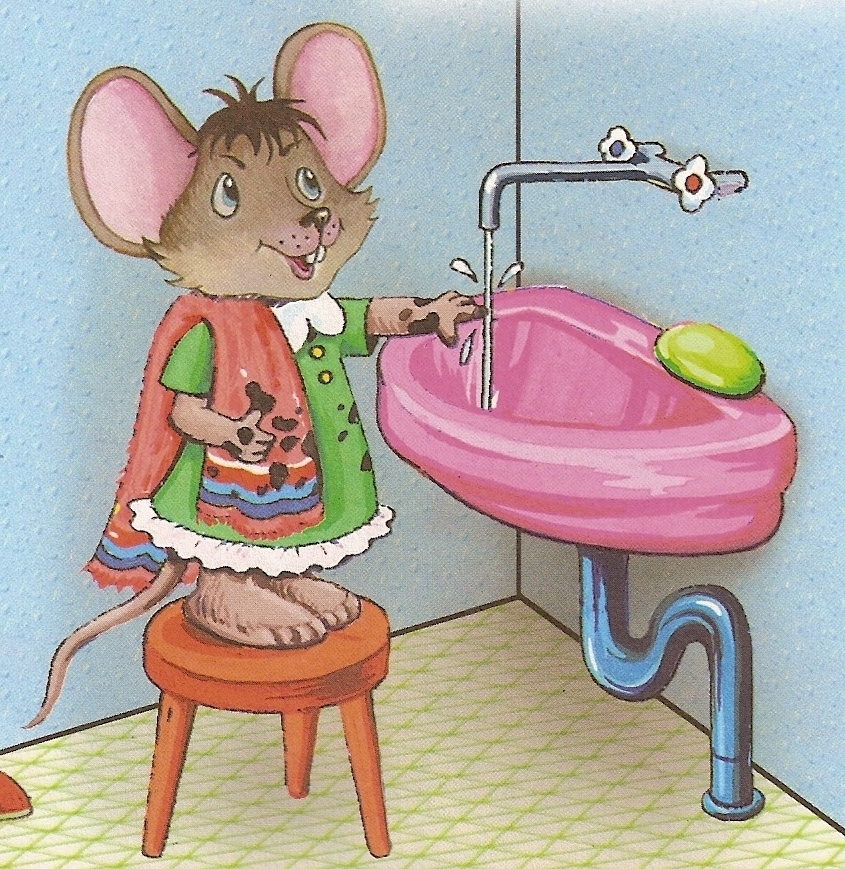 поесть
поспать
поиграть
помыть руки
Какой вариант пословицы правильный?
Когда я ем – спасибо всем!
Когда я ем – не знаю чем!
Когда я ем – я глух и нем!
НЕТ
Когда я ем – спасибо всем!
Какой вариант пословицы правильный?
Когда я ем – спасибо всем!
Когда я ем – не знаю чем!
Когда я ем – я глух и нем!
НЕТ
Когда я ем – не знаю чем!
Какой вариант пословицы правильный?
Когда я ем – спасибо всем!
Когда я ем – не знаю чем!
Когда я ем – я глух и нем!
ПРАВИЛЬНО!
Когда я ем – я глух и нем!
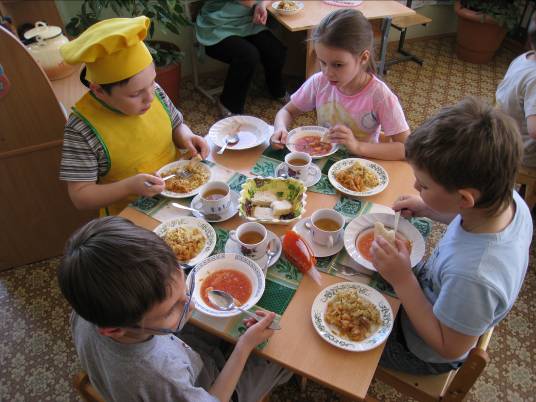 На какой картинке культурные зверята?
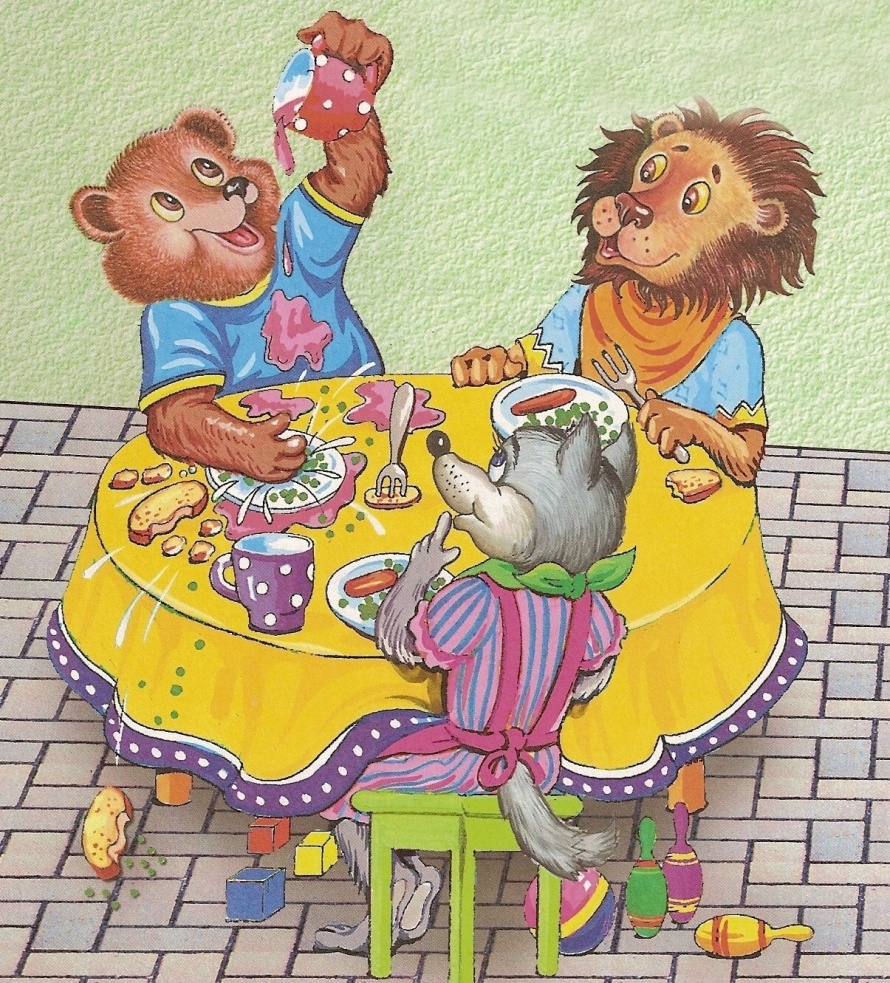 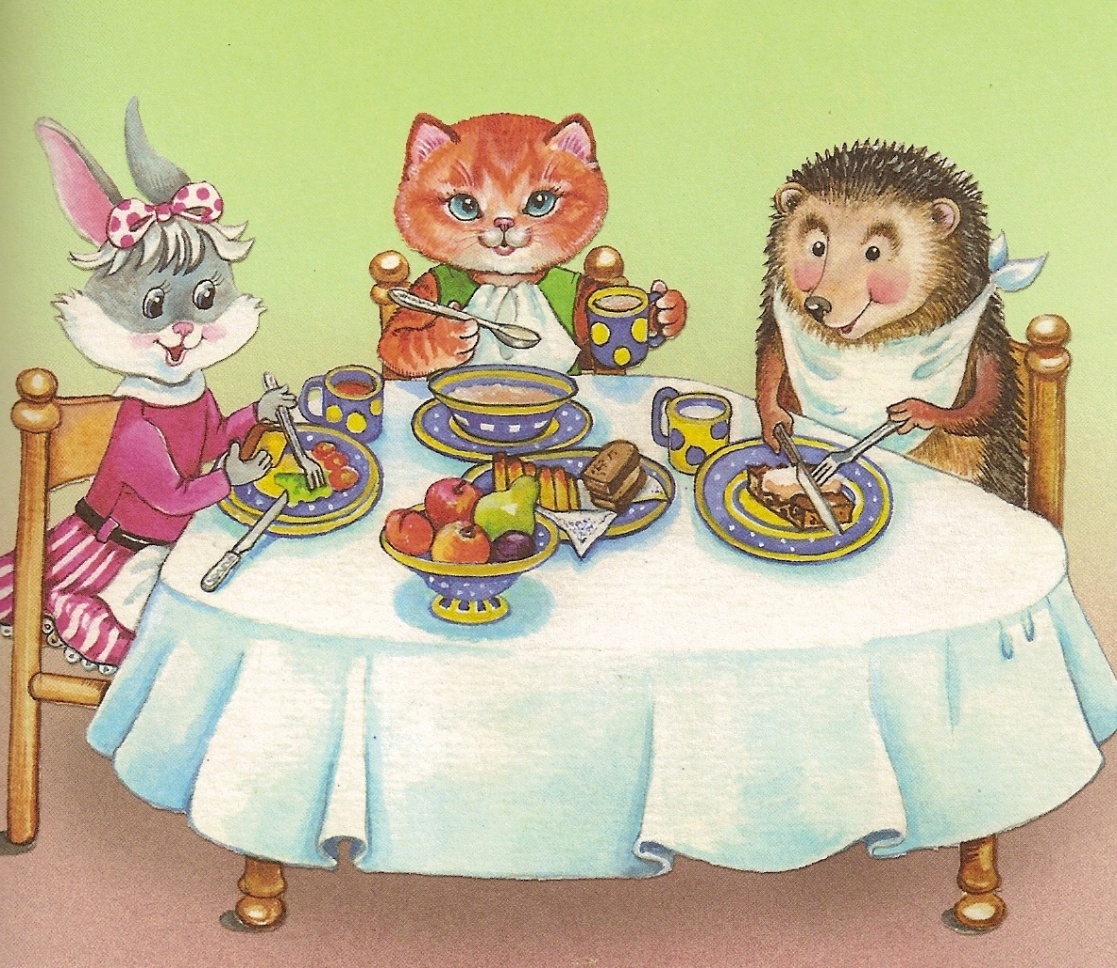 НЕТ
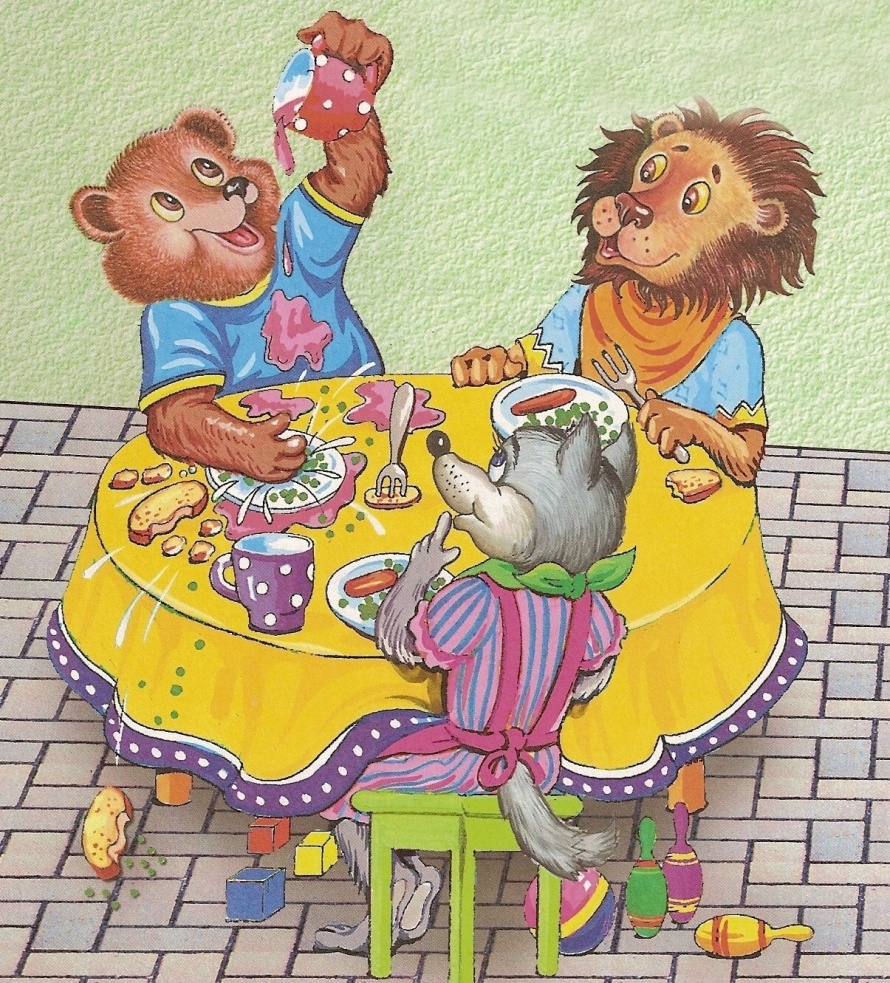 Это не культурно!
На какой картинке культурные зверята?
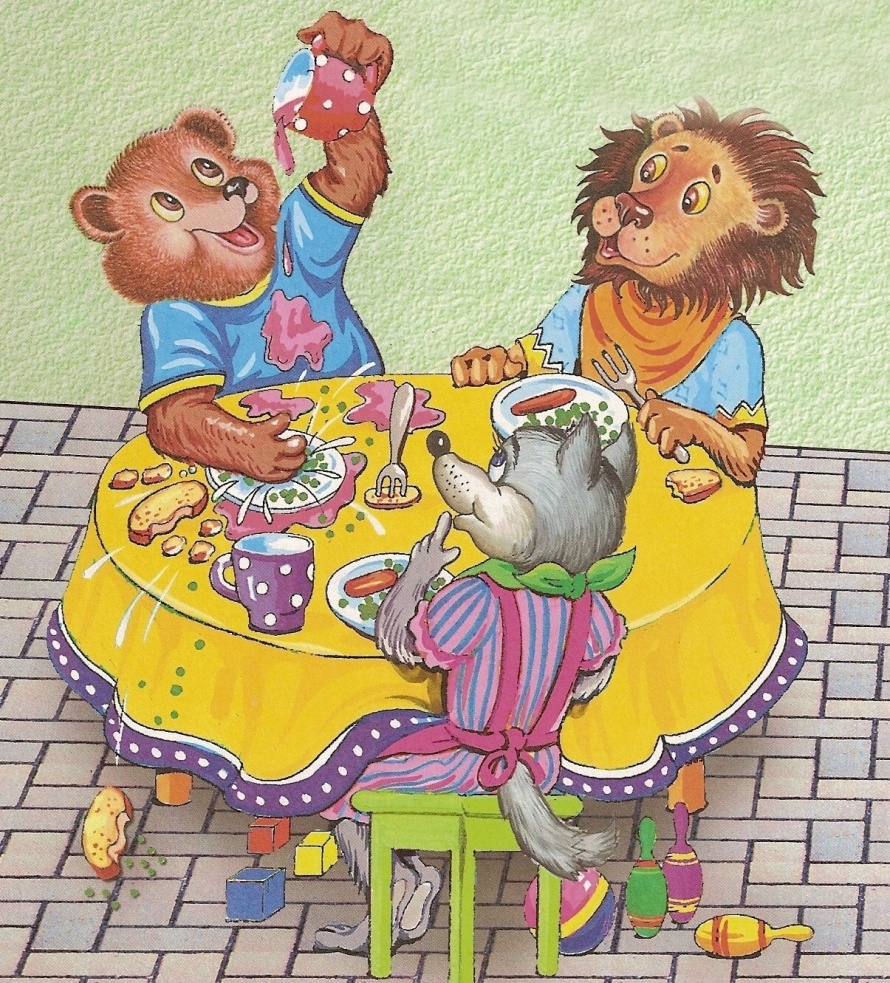 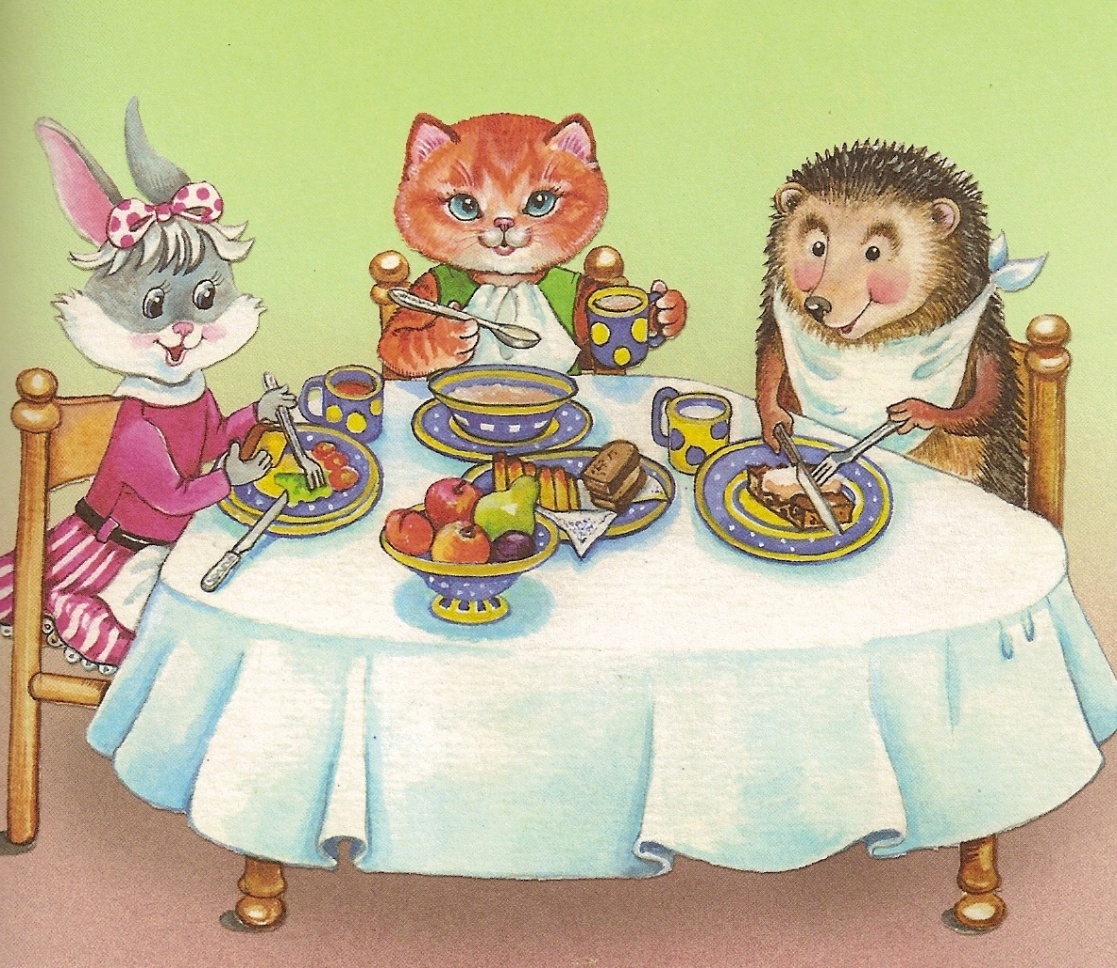 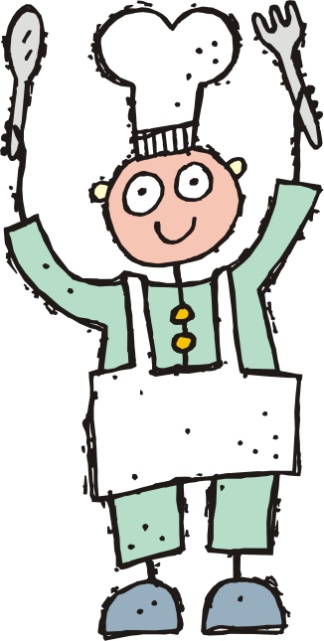 ПРАВИЛЬНО!
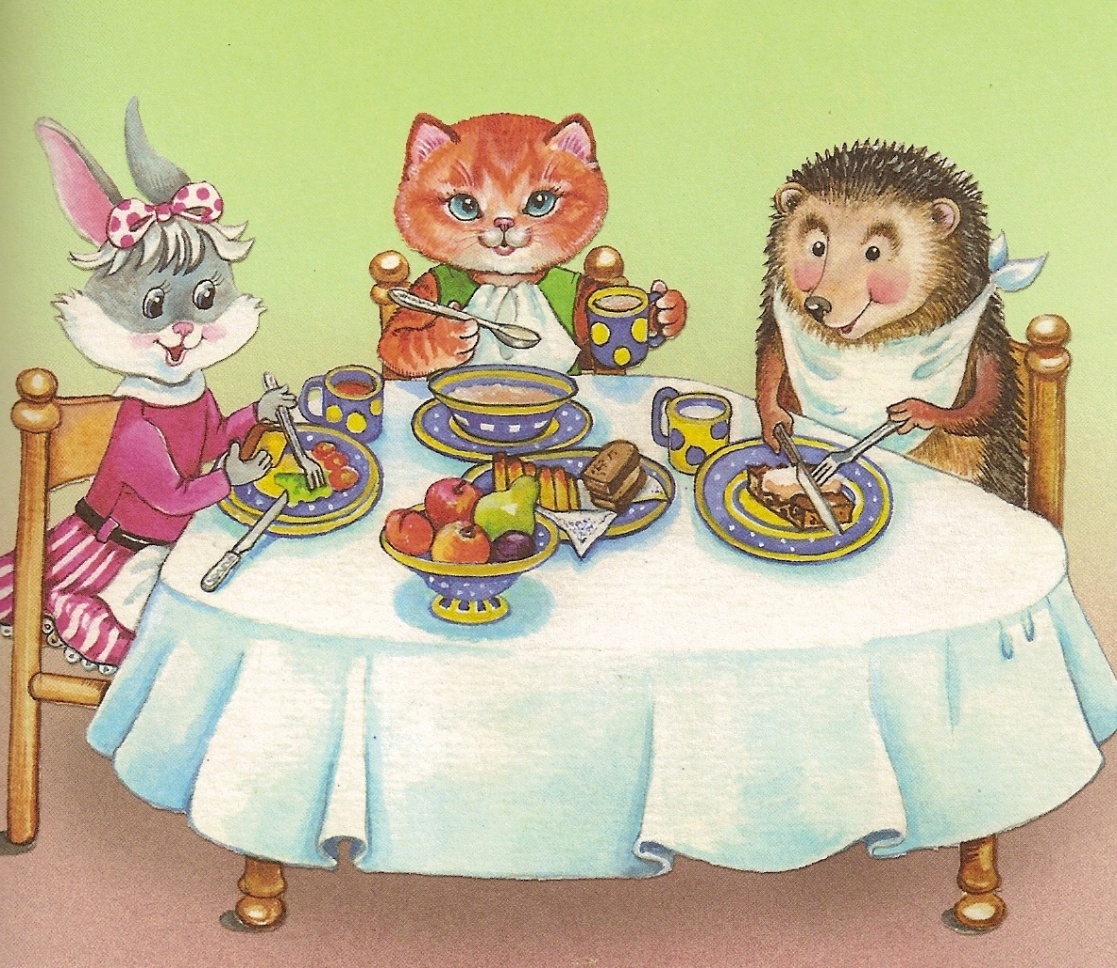 Это культурно!
Где зверята поступают правильно?
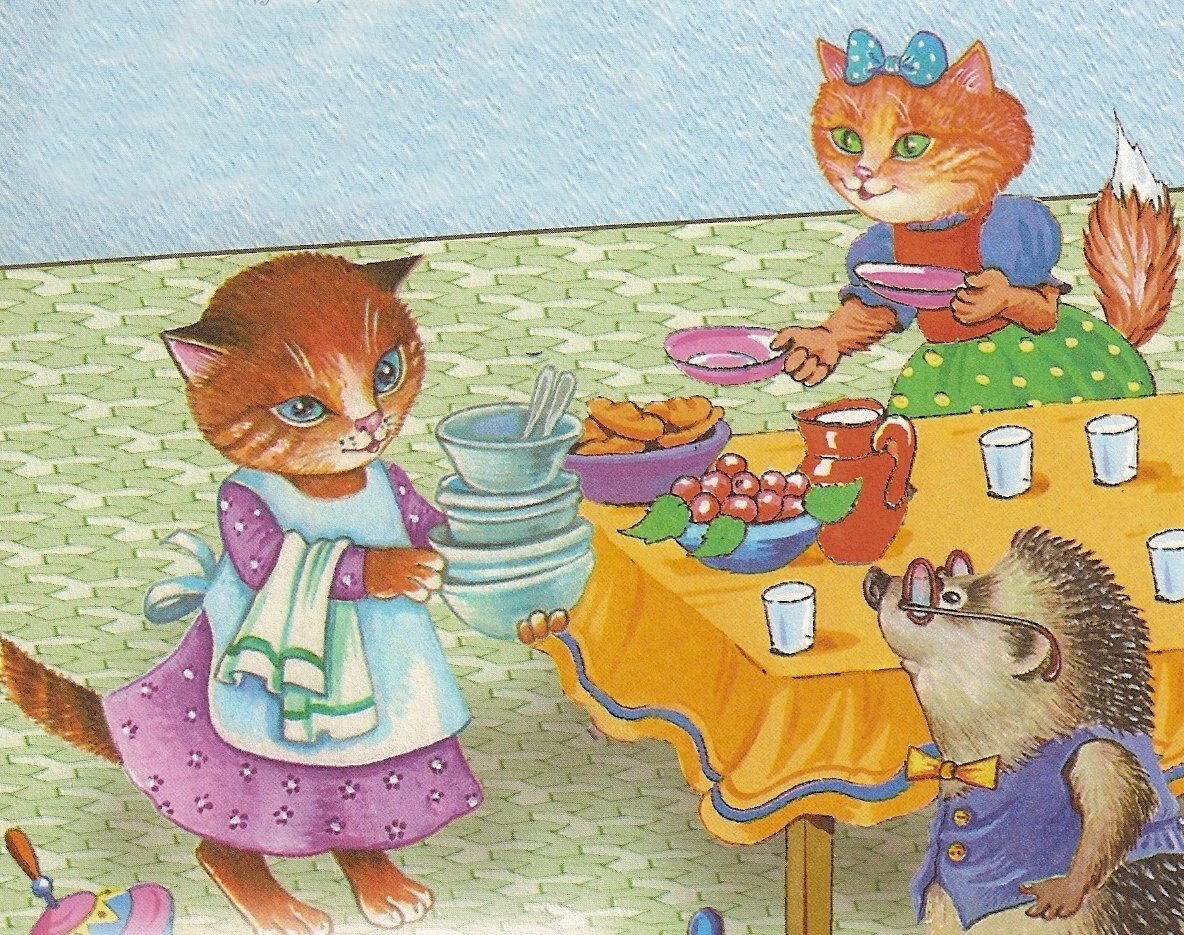 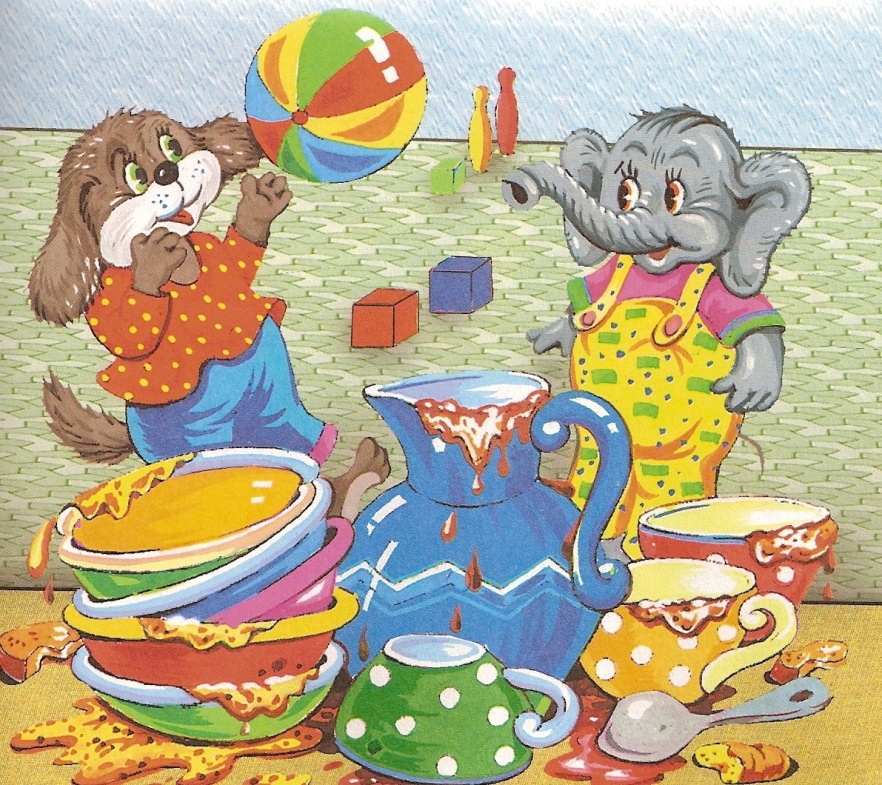 НЕТ
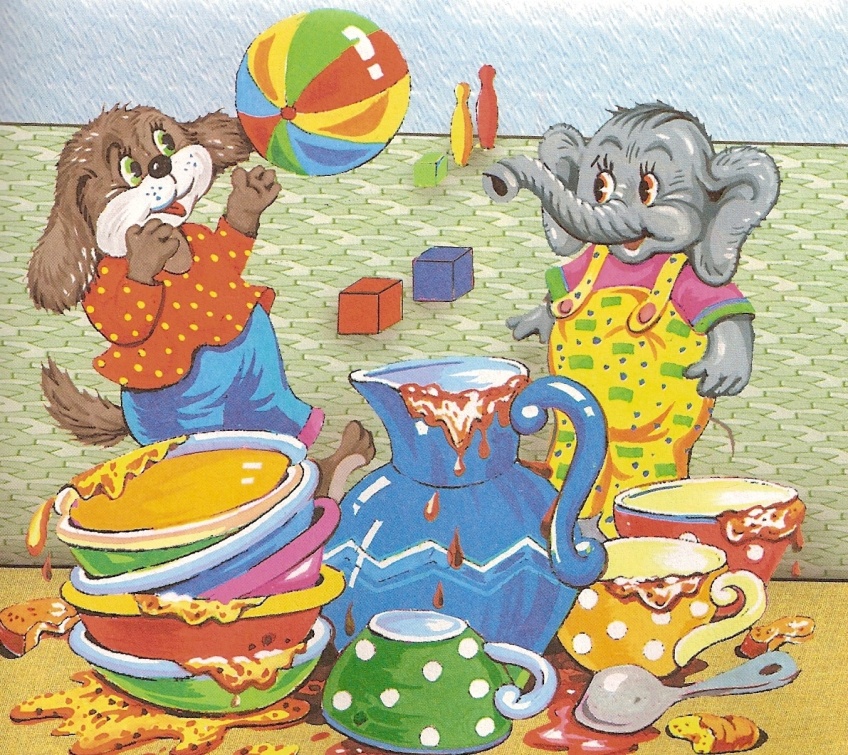 Это не правильно!
Где зверята поступают правильно?
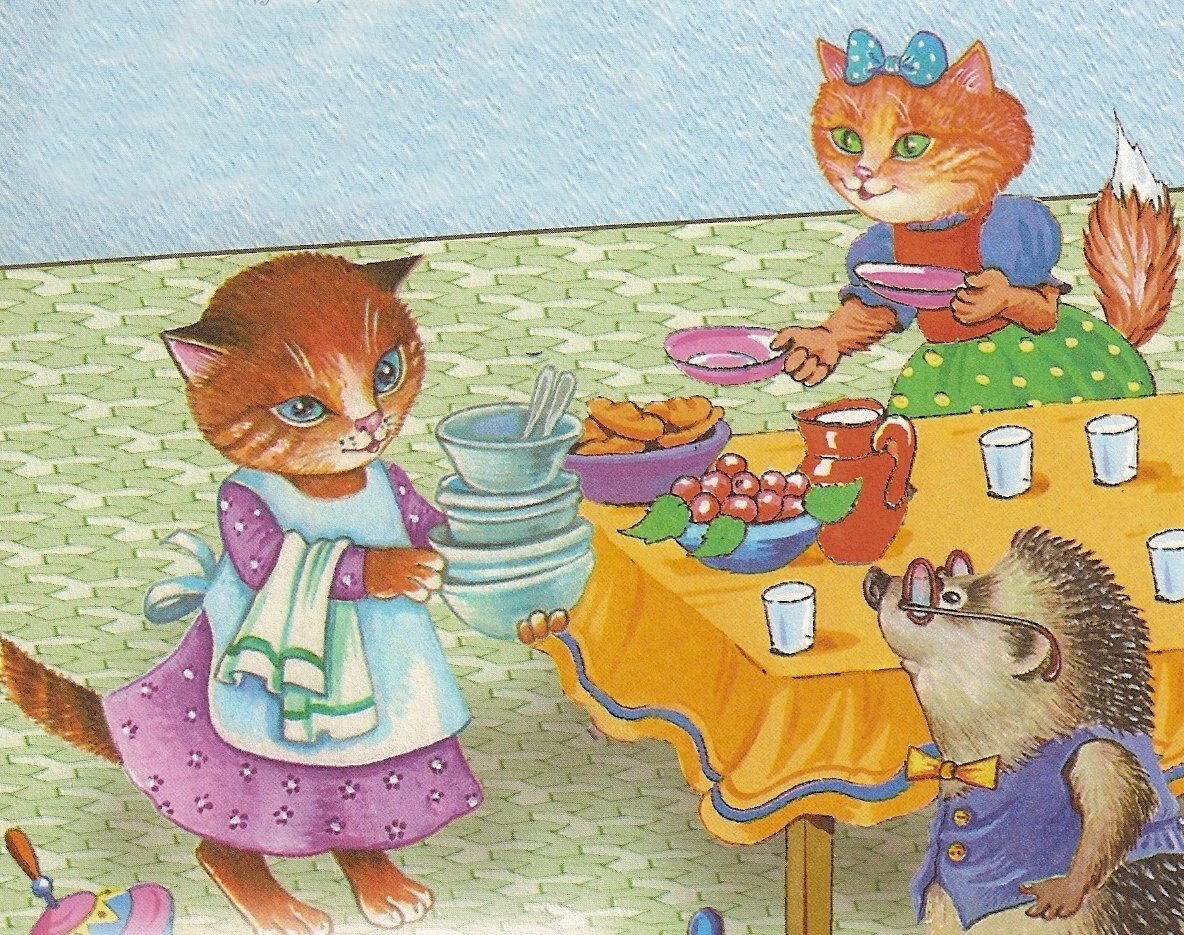 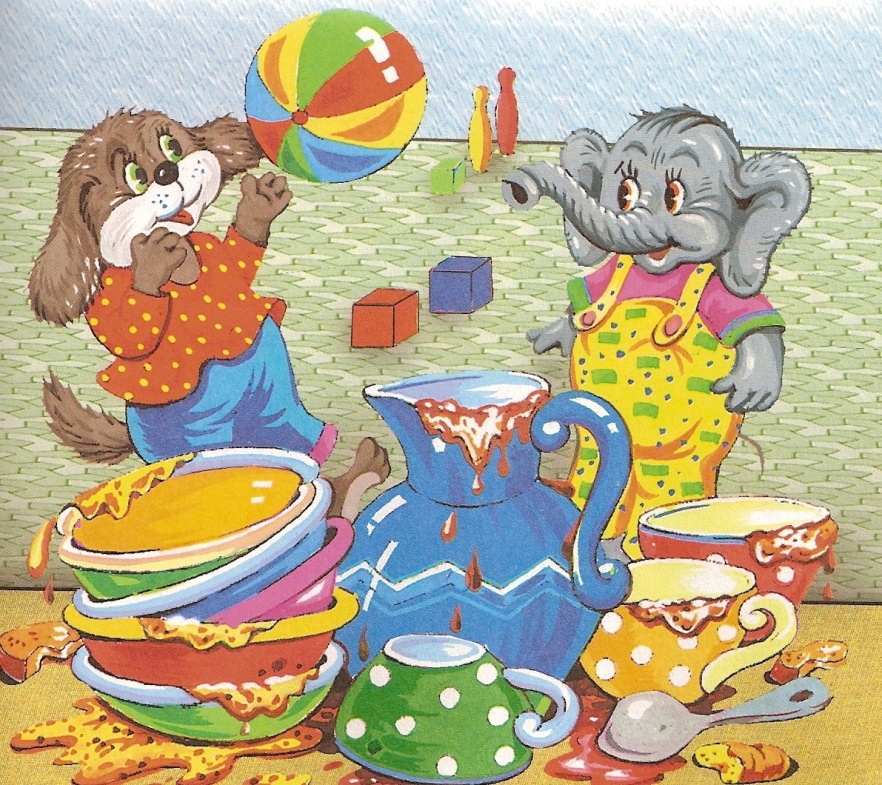 ПРАВИЛЬНО!
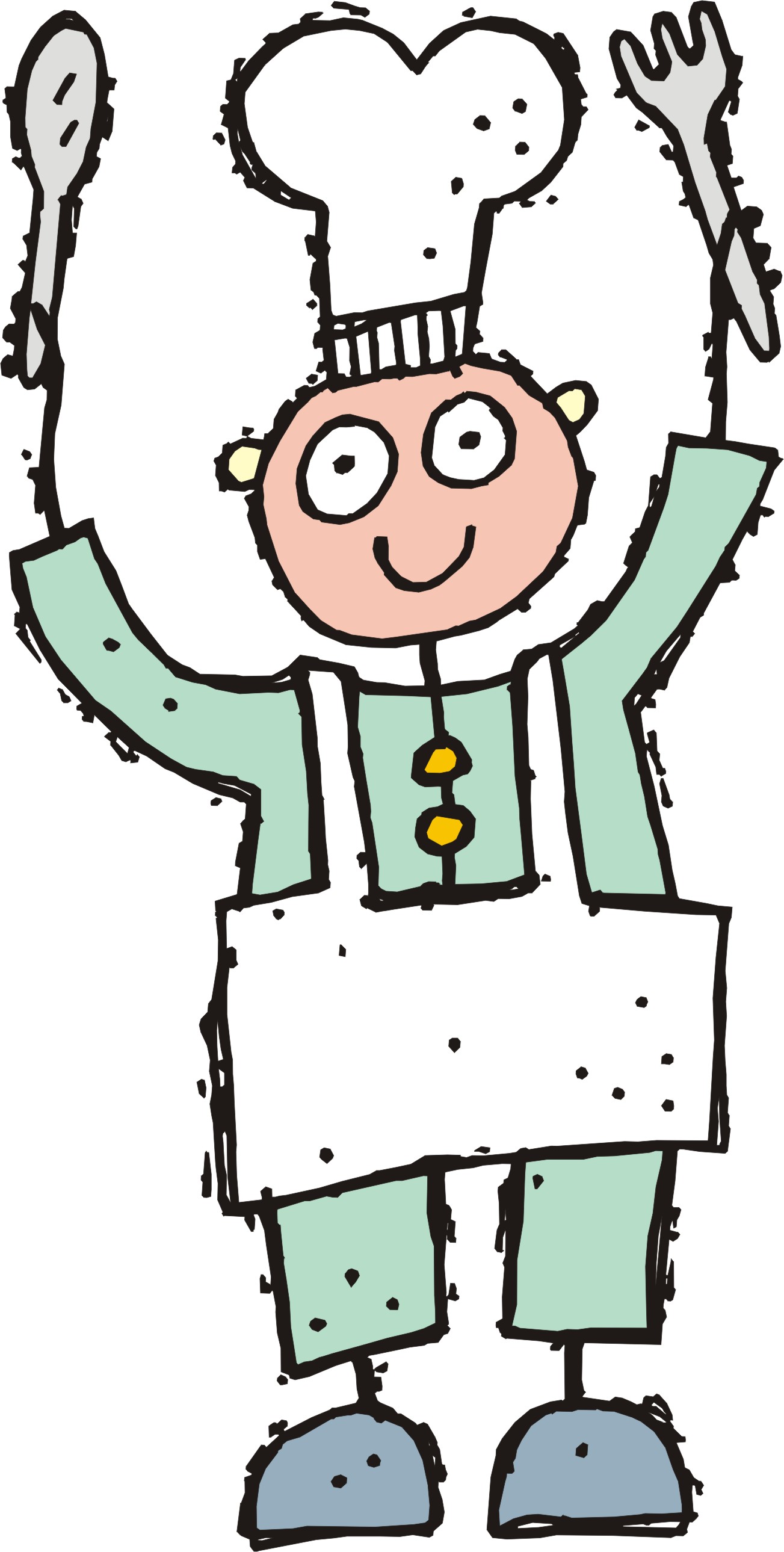 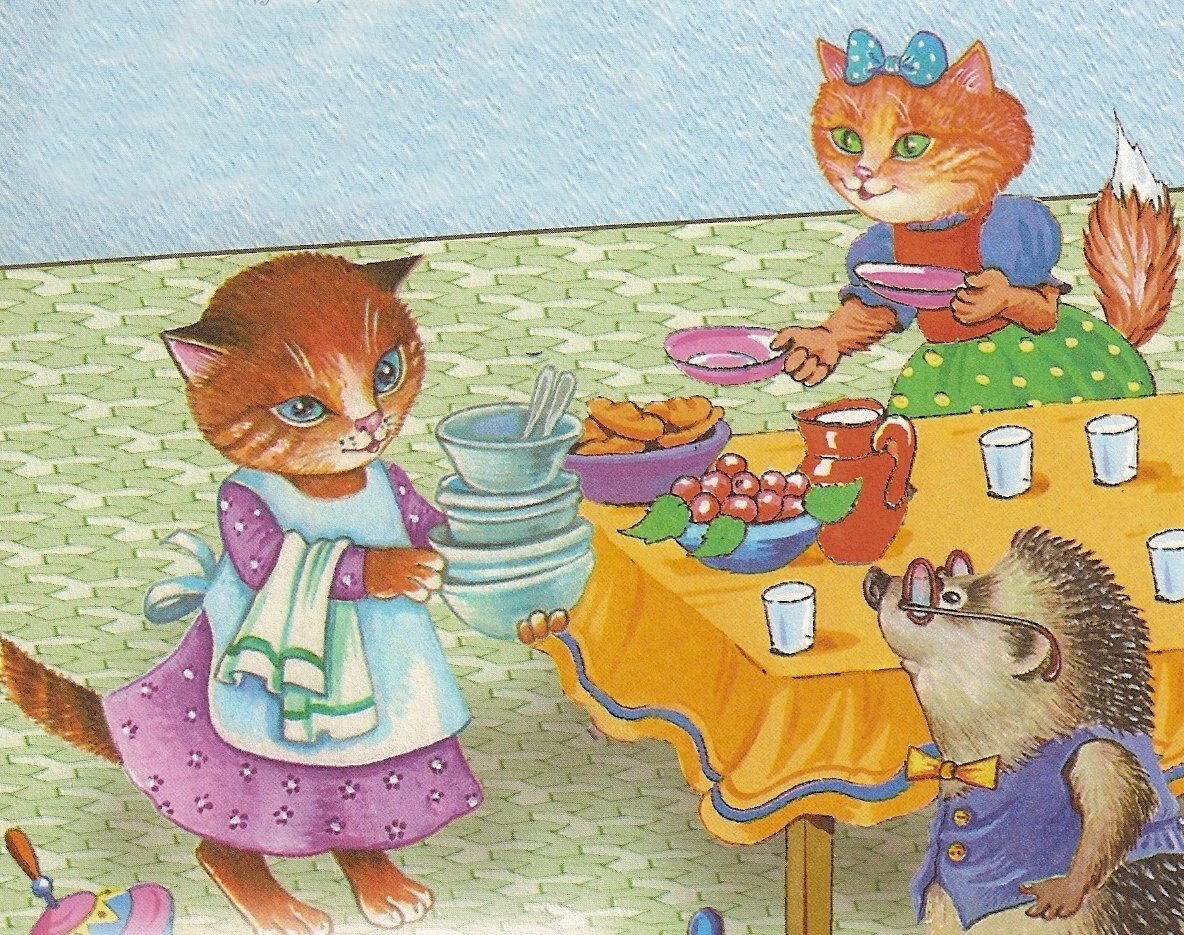 Это правильно!
Где стол накрыт правильно?
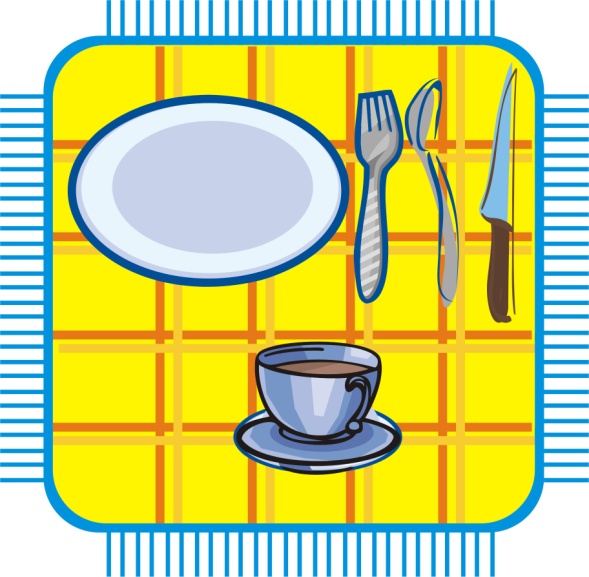 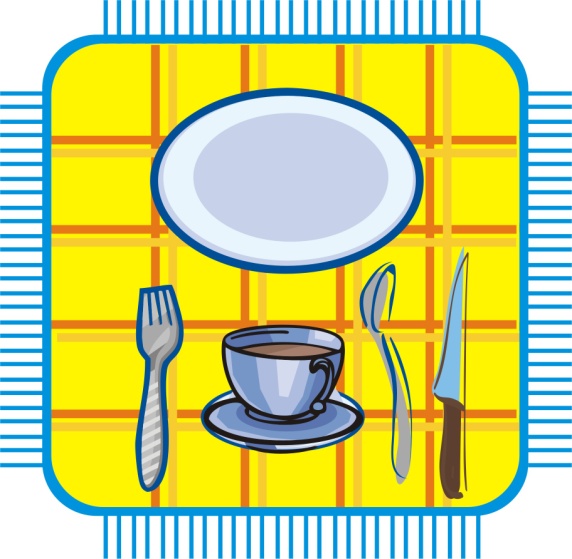 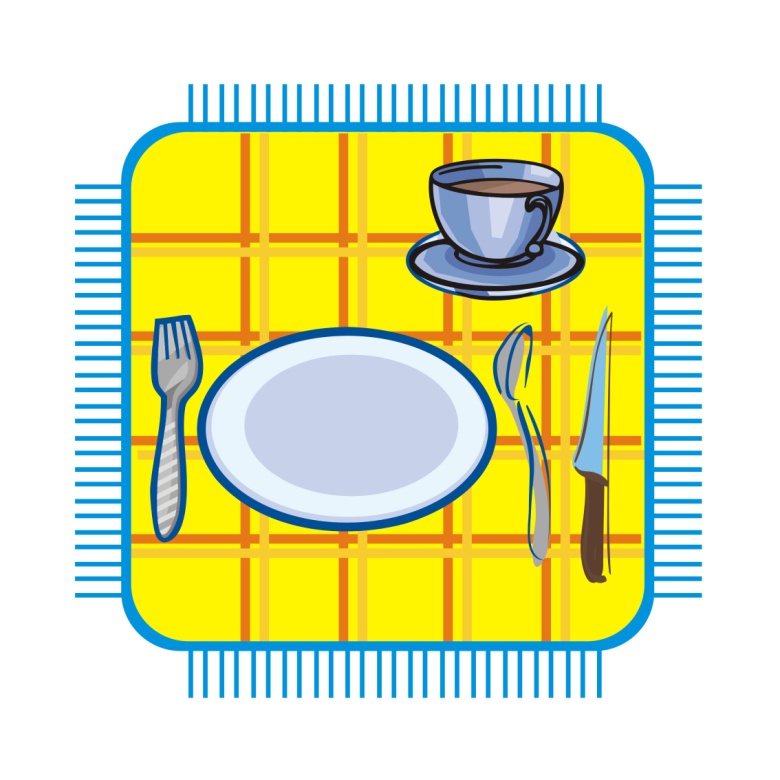 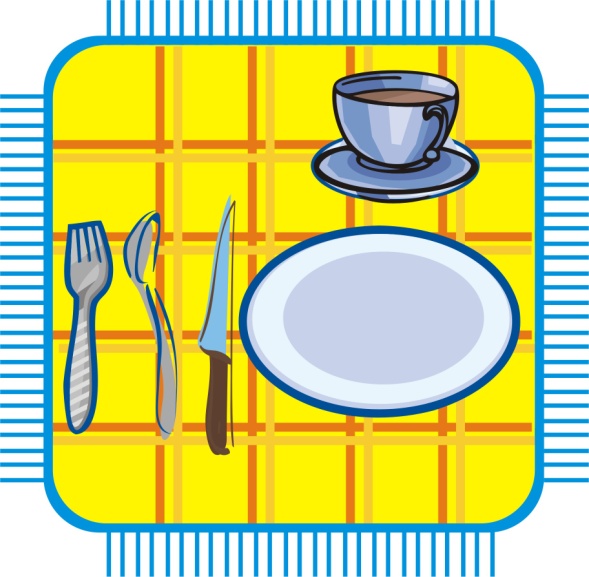 НЕТ
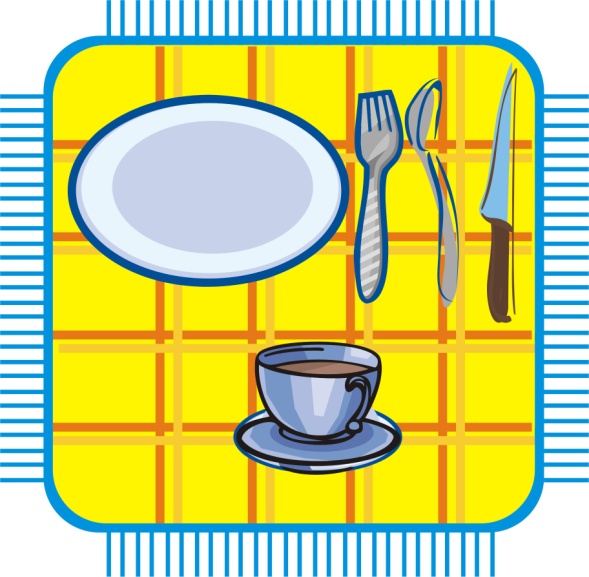 Не верно!
Где стол накрыт правильно?
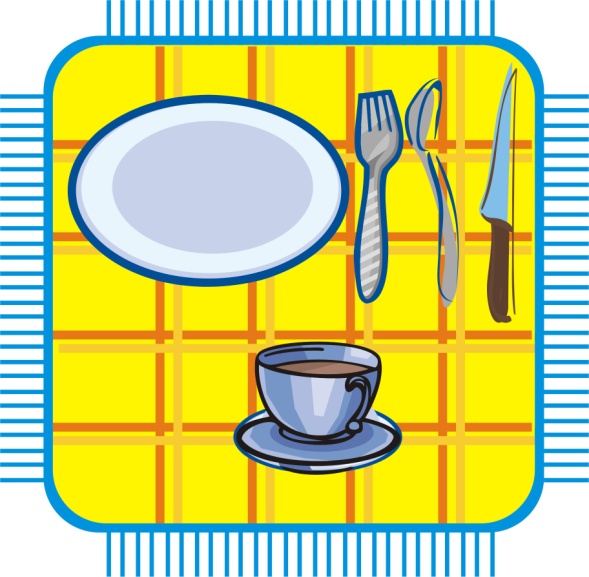 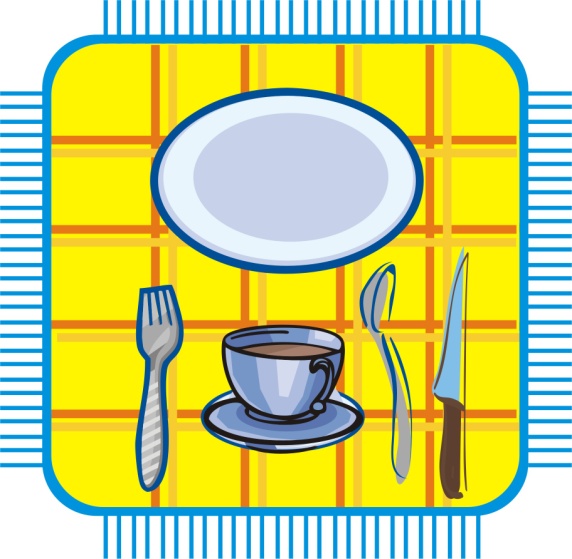 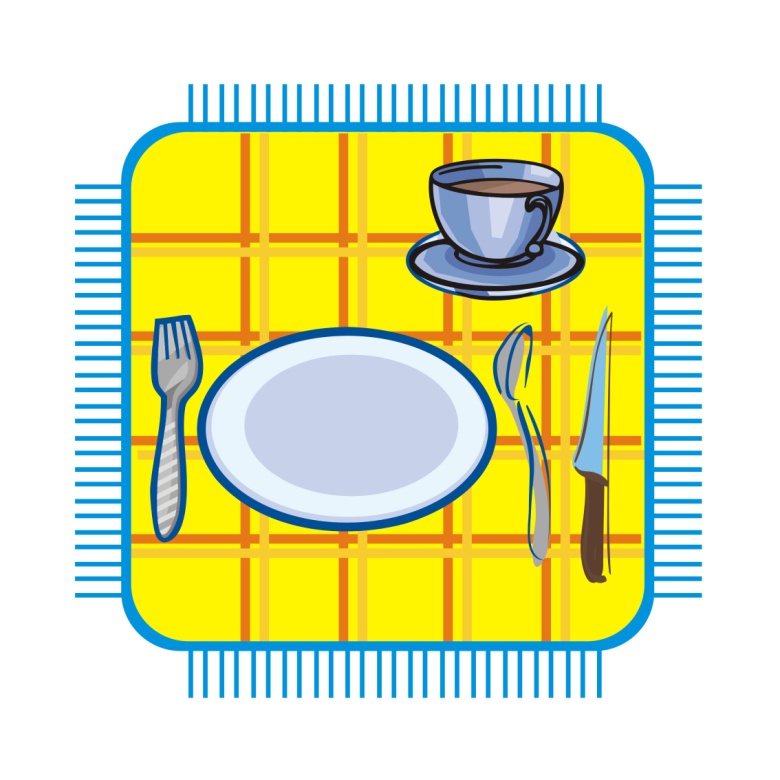 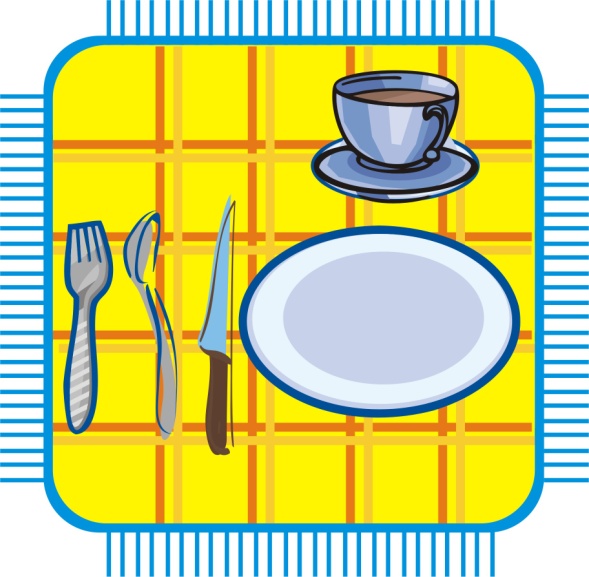 НЕТ
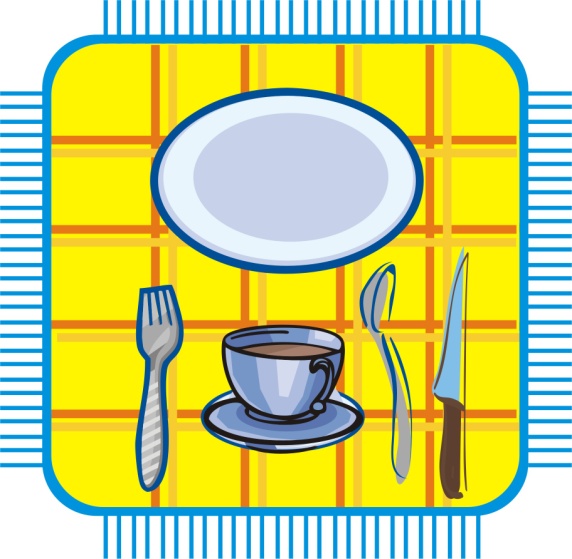 Не правильно!
Где стол накрыт правильно?
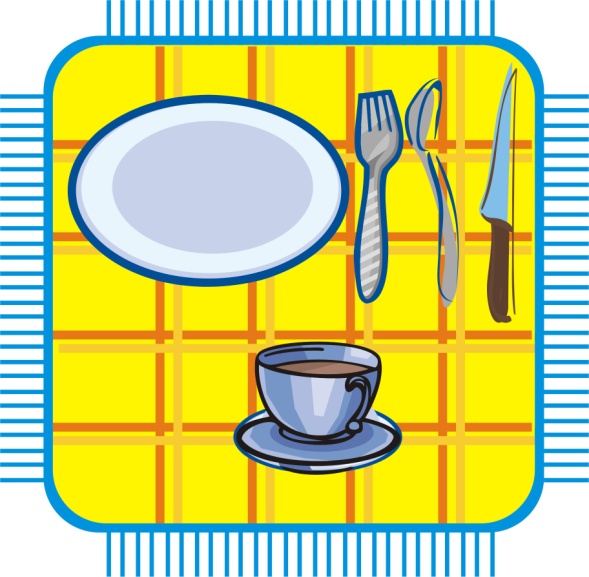 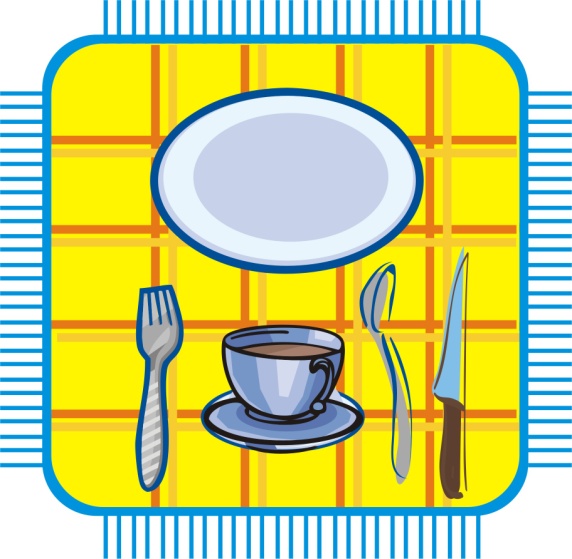 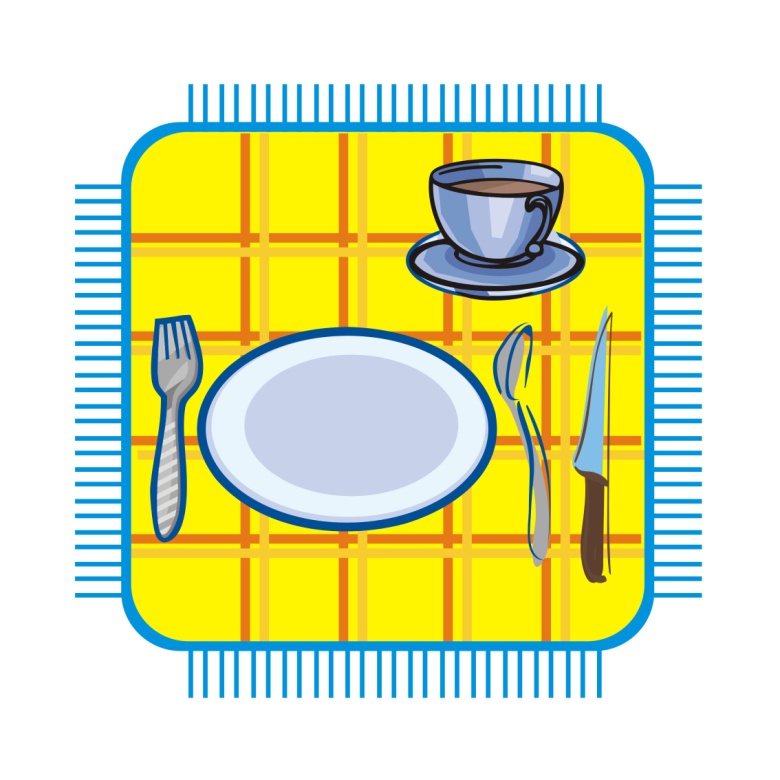 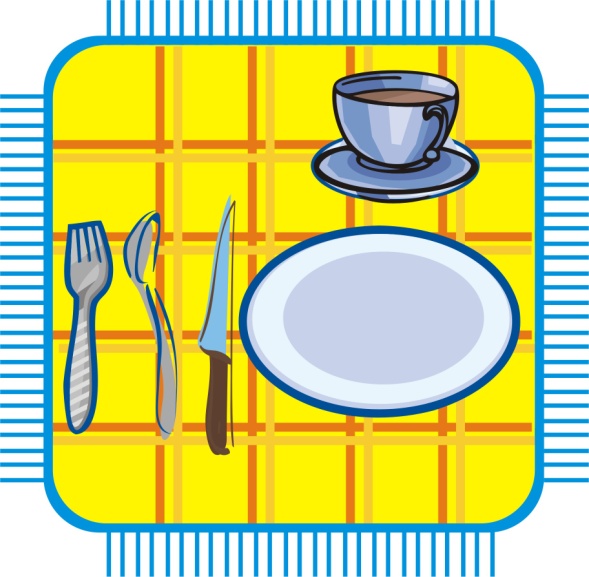 НЕТ
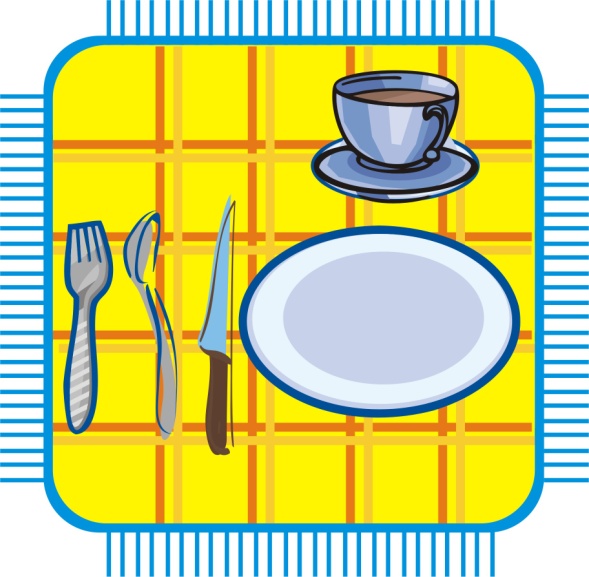 Не совсем так!
Где стол накрыт правильно?
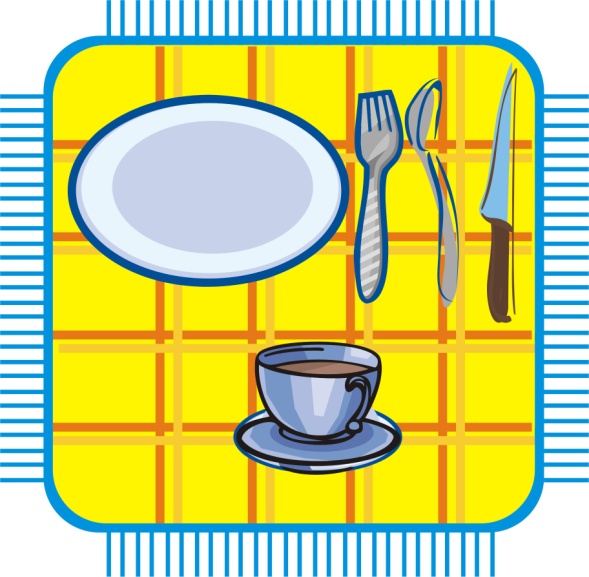 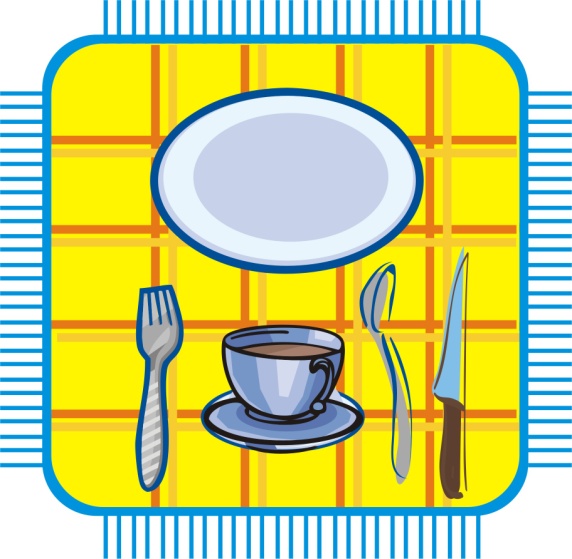 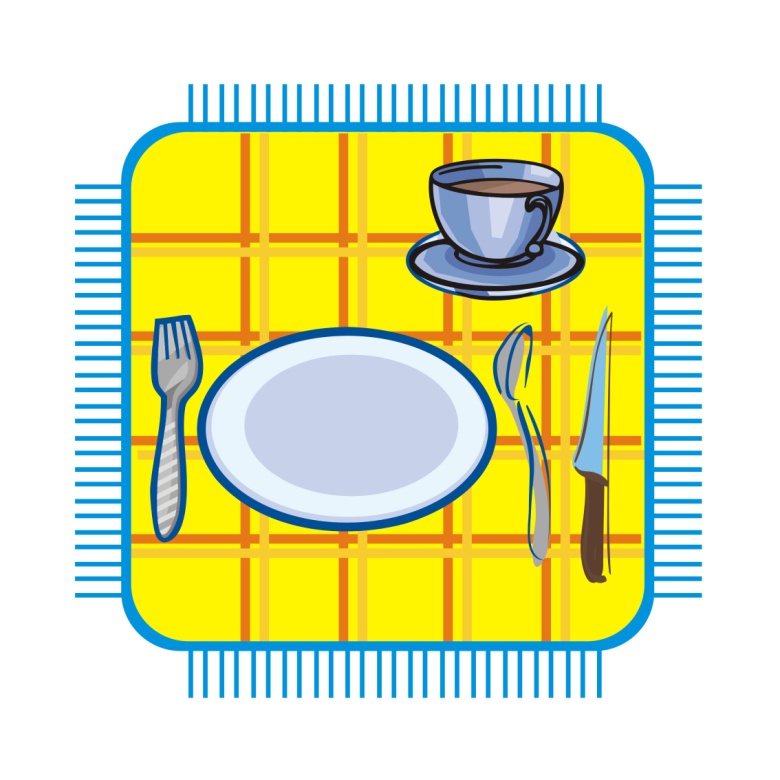 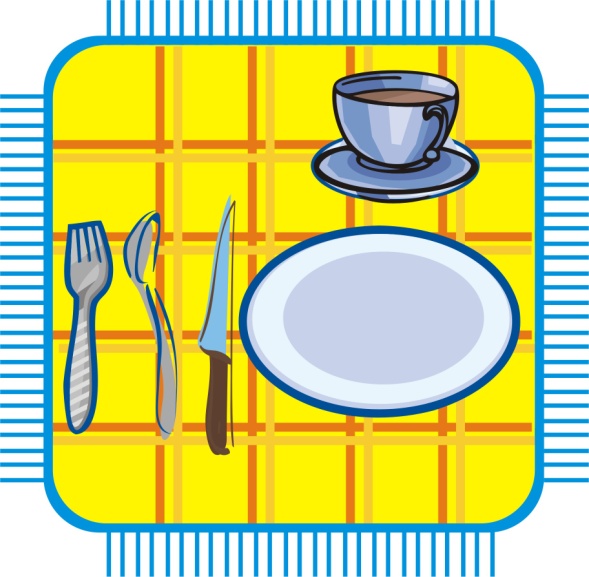 ПРАВИЛЬНО!
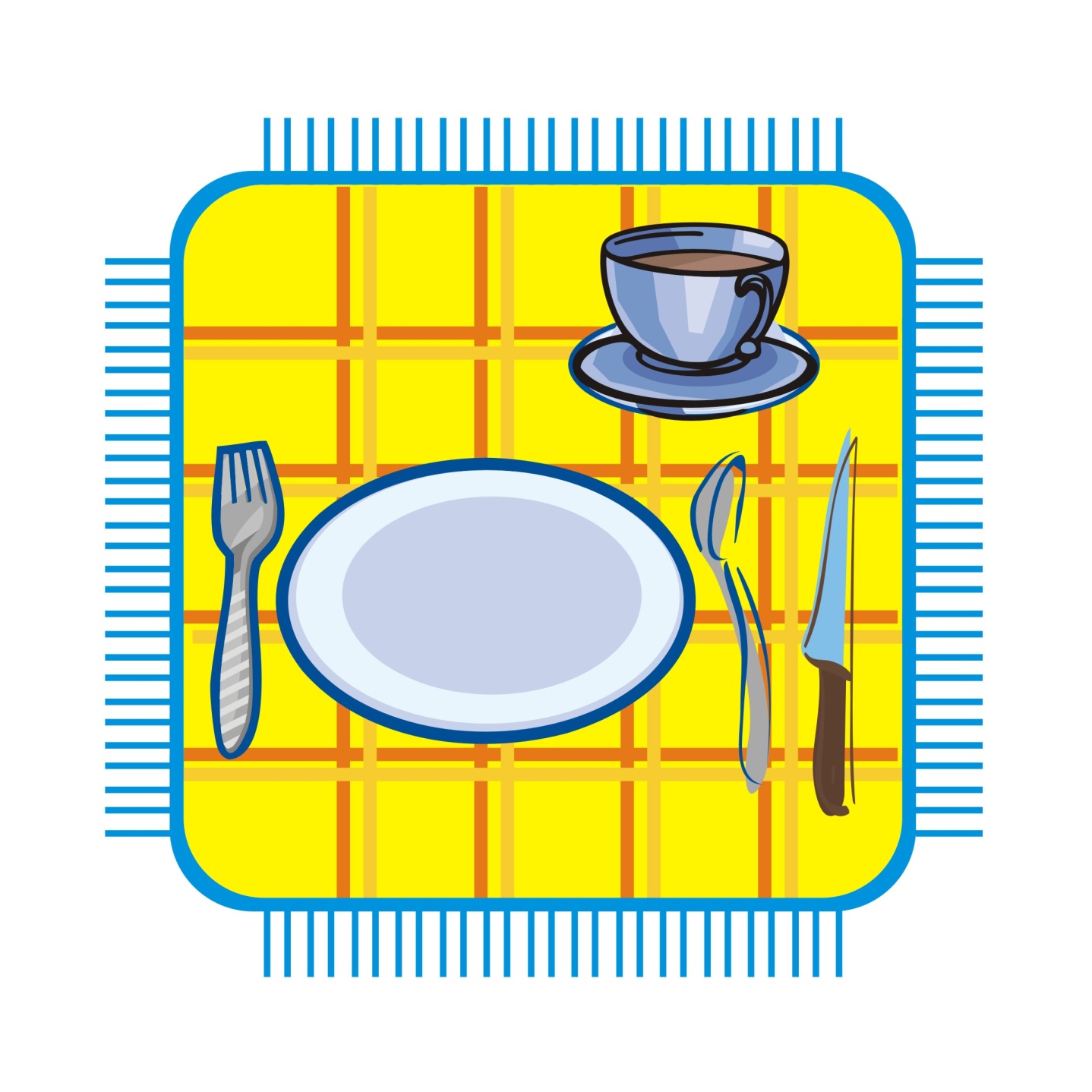 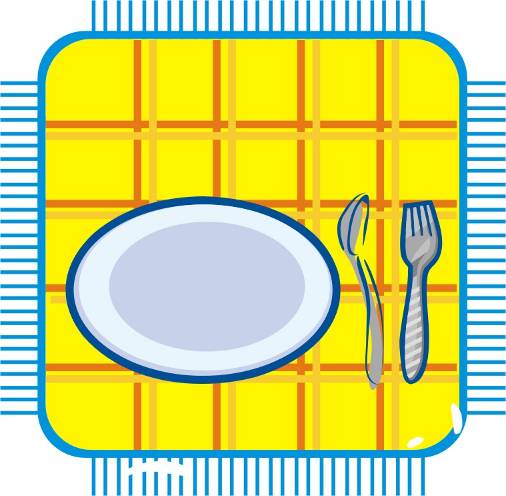 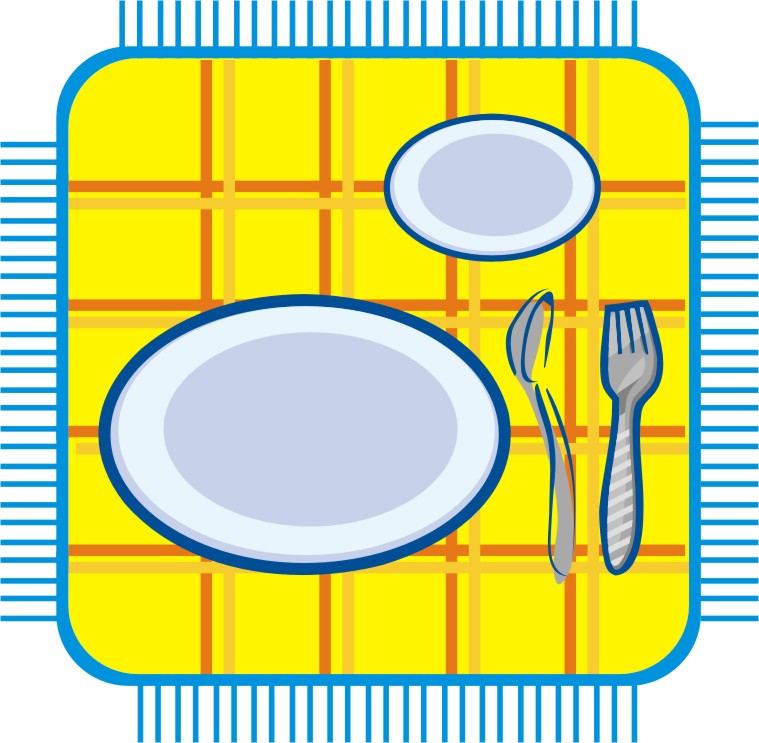 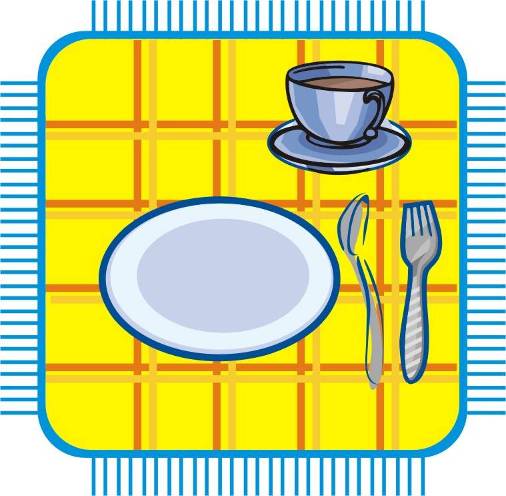 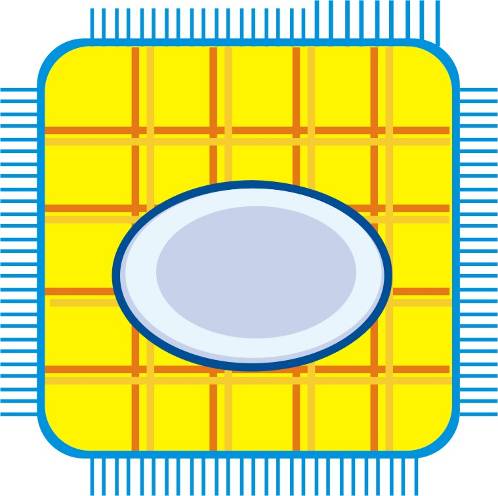 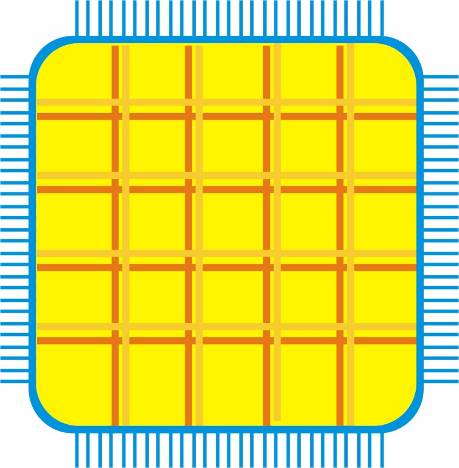 Что вежливые люди
говорят перед едой?
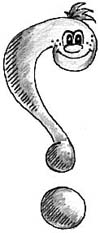 ПРИЯТНОГО АППЕТИТА!
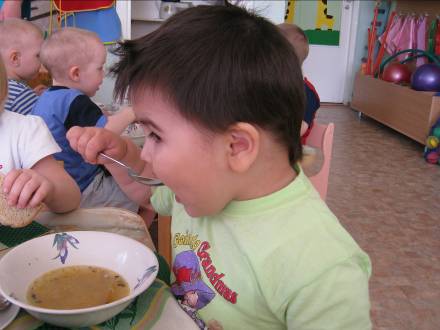 Иллюстрации взяты из книги Г. Шалаевой, О. Журавлевой, О. Сазоновой «Правила поведения для воспитанных детей»
КОНЕЦ!
А ты -
МОЛОДЕЦ!